Débuter avec Cast3MCalculs thermo mécaniquesdisponible sur : http://www-cast3m.cea.fr/index.php?xml=formations
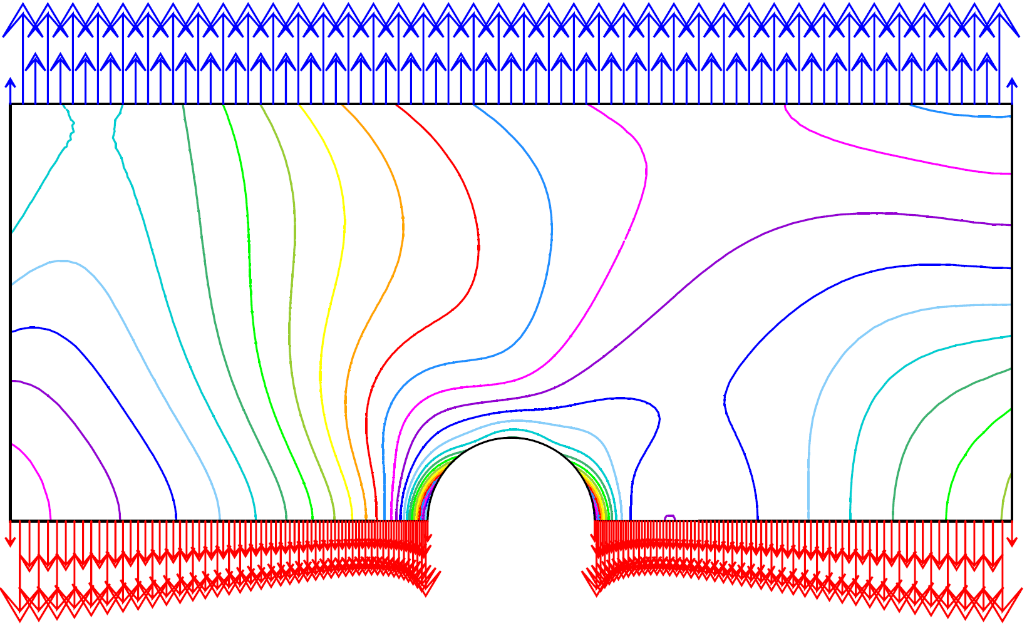 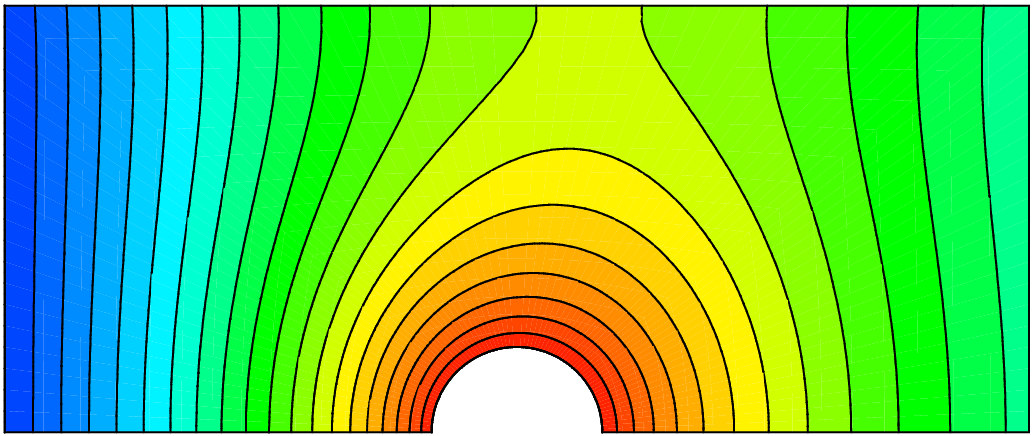 François DI PAOLA
Dernière modification : 17 mars 2022
sommaire
Présentation de Cast3M


Le langage Gibiane


Travaux dirigéscomportement thermo-mécanique d'une structureavec cavité circulaire


Compléments


Description des objets Gibiane
PAGE 2
Présentation de Cast3M
Cast3M, quid ?
Logiciel de simulationutilisant la méthode des éléments finisen mécanique/thermique des structures et des fluides

Résolution d'équations aux dérivées partielles par la méthode des éléments finis

Système complet : solveur, pré/post-processeur, visualisation, import/export des données …








Basé sur un langage de commande : Gibiane (orienté objet)
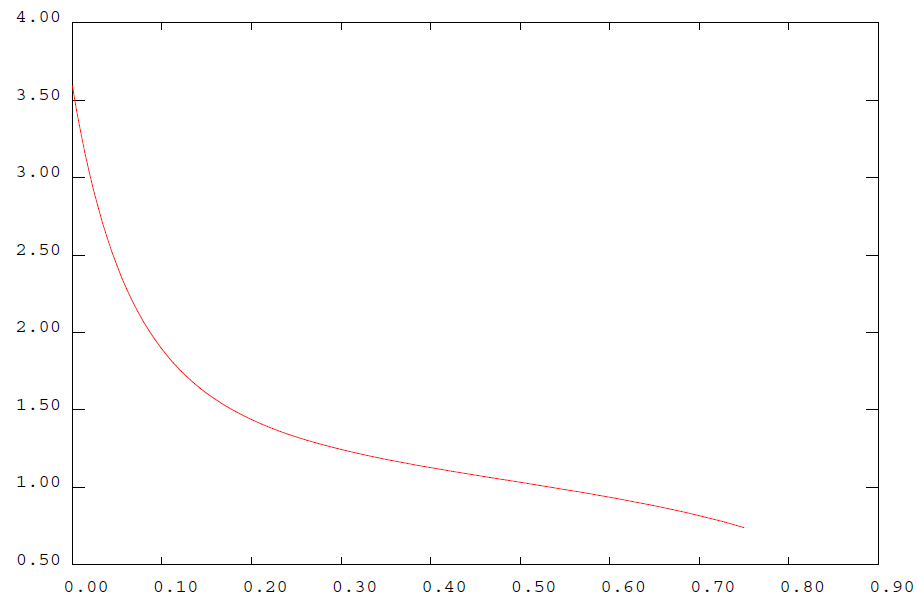 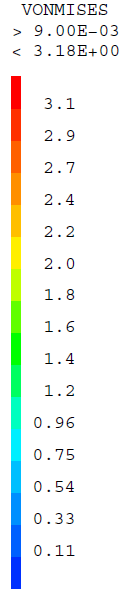 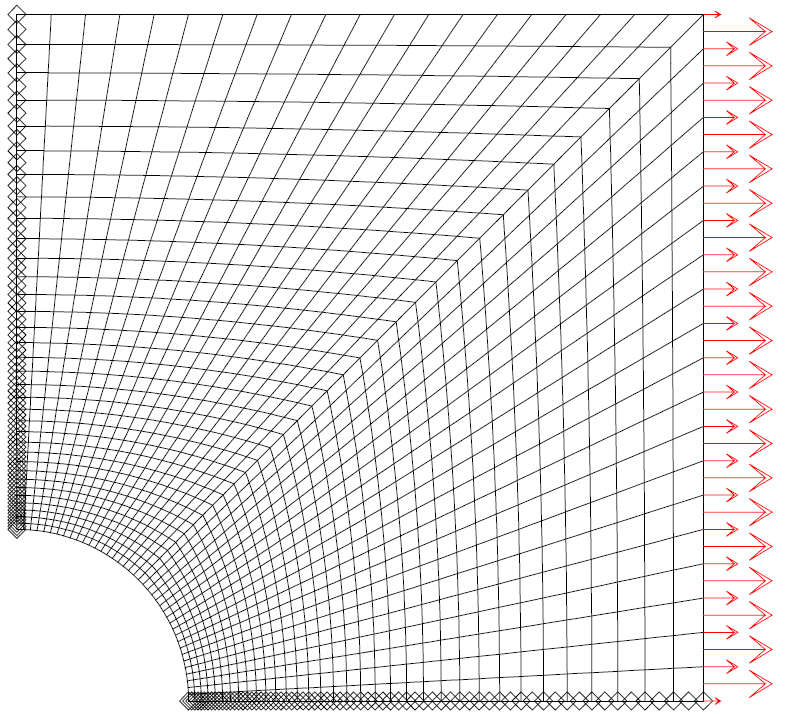 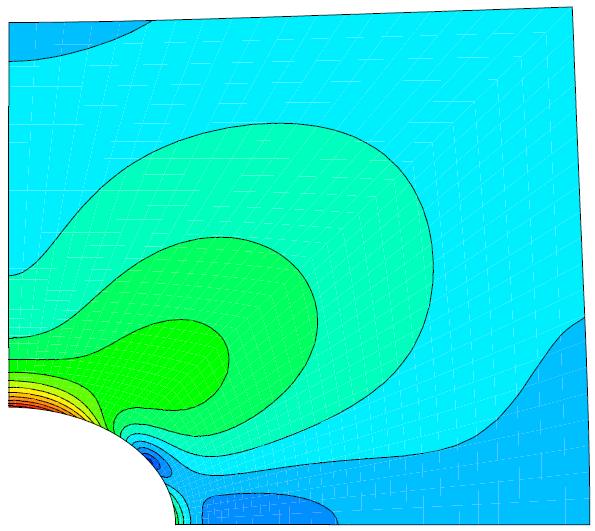 PAGE 4
De nombreux domaines d'application
Mécanique des structures (historique)
Quasi-statique (non linéarités matériau, géométrie, conditions limites)
Contact/frottement,  Flambage
Dynamique (temporelle, modale, interaction fluide structure)
Rupture (XFEM, propagation dynamique, zones cohésives, …)


Thermique
Conduction, convection, rayonnement, changement de phase


Fluides

Métallurgie

Magnétostatique

Diffusion multi espèces (loi de Fick)

Couplage thermo-hygro-mécanique
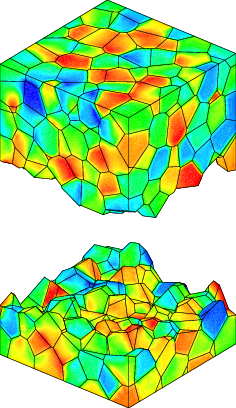 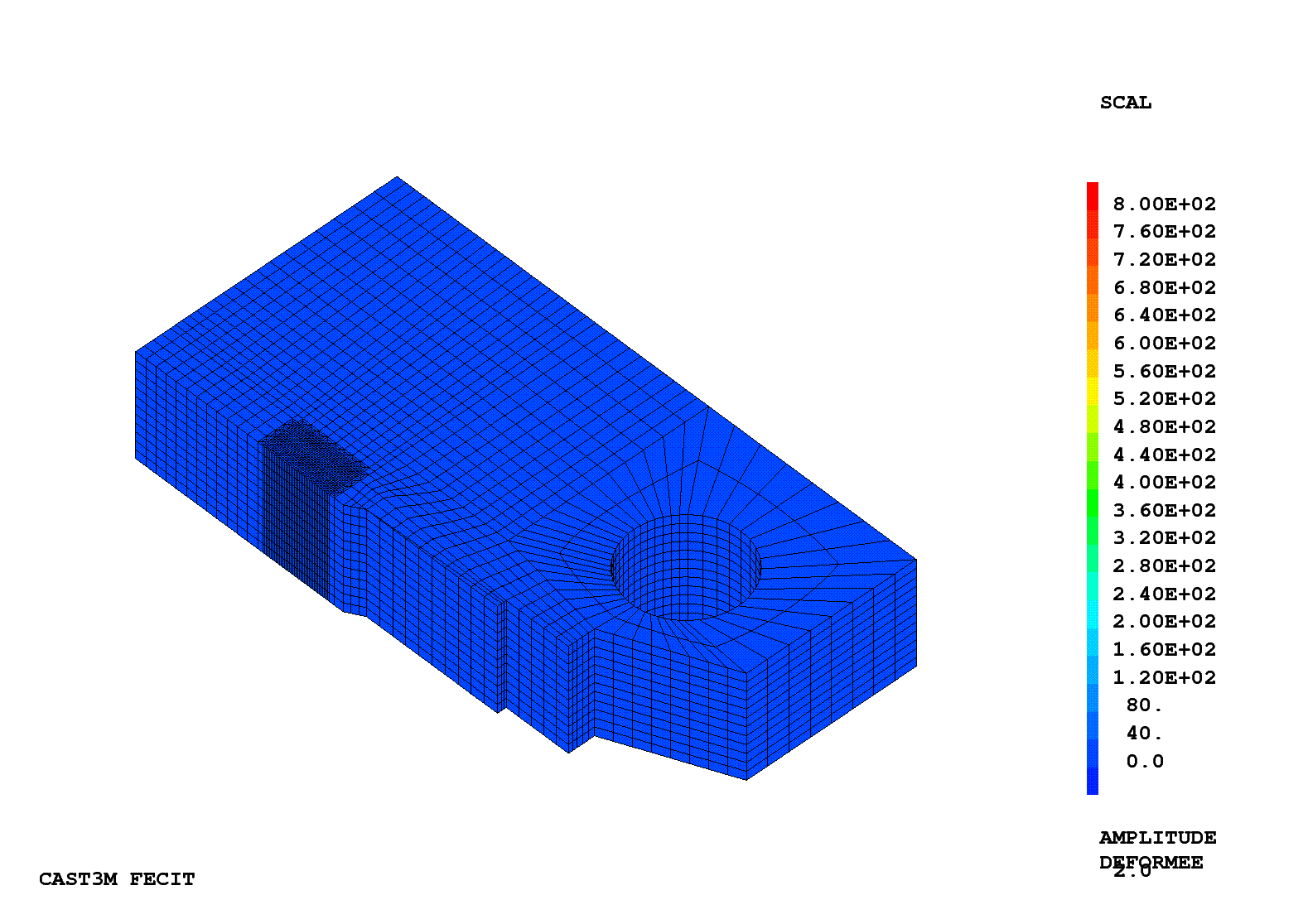 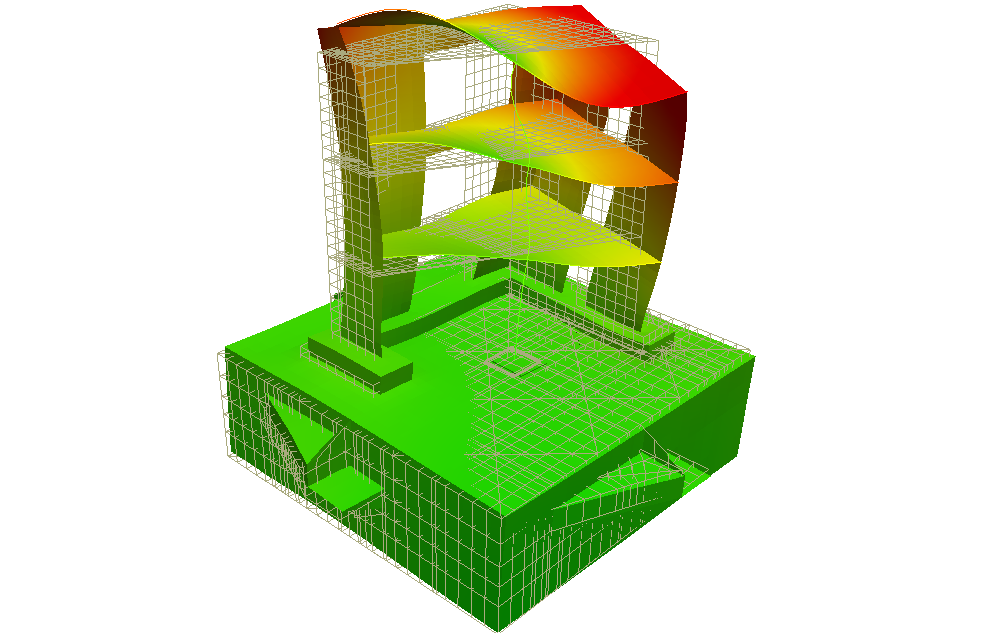 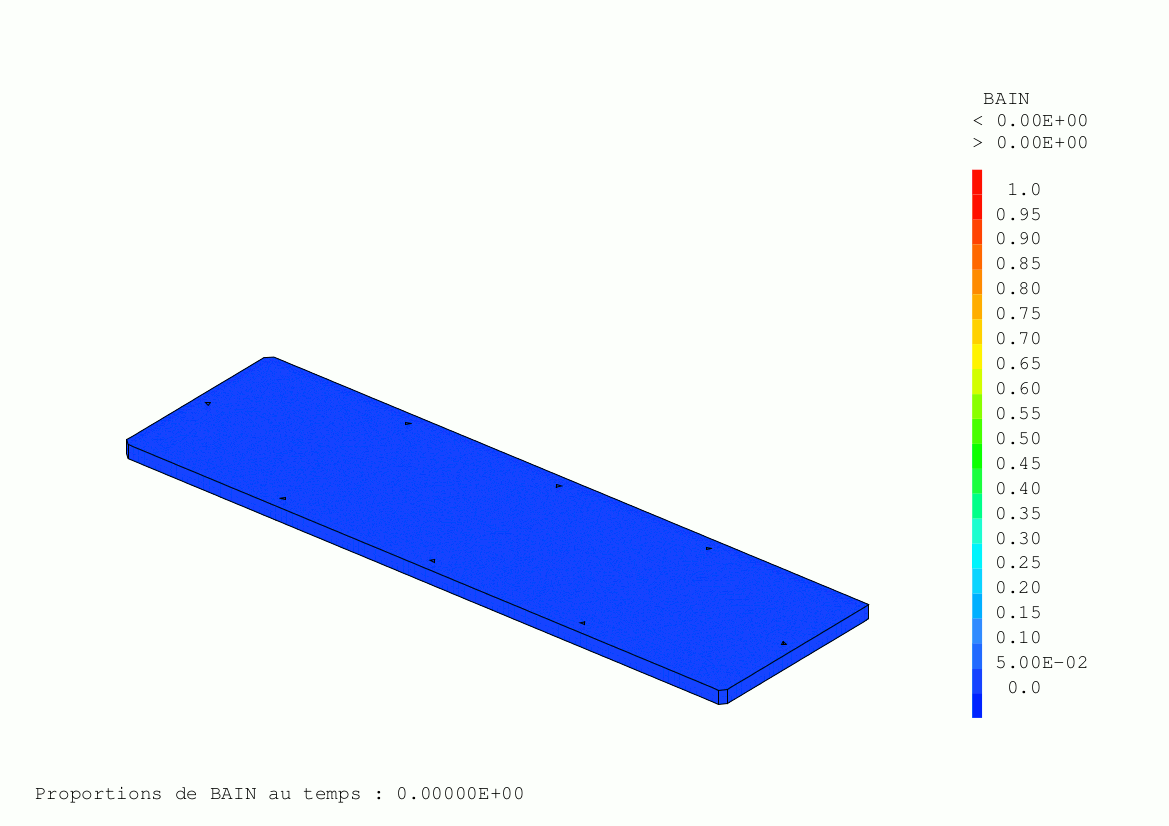 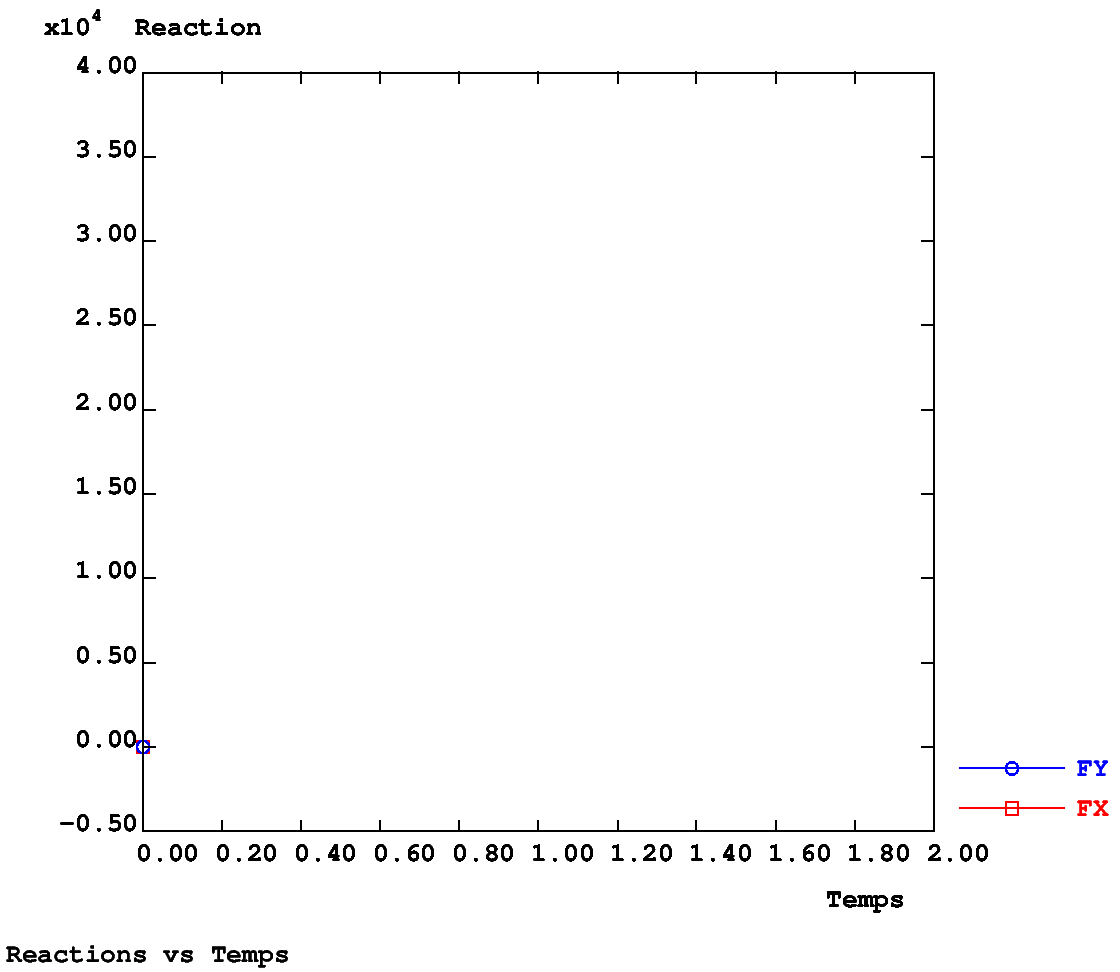 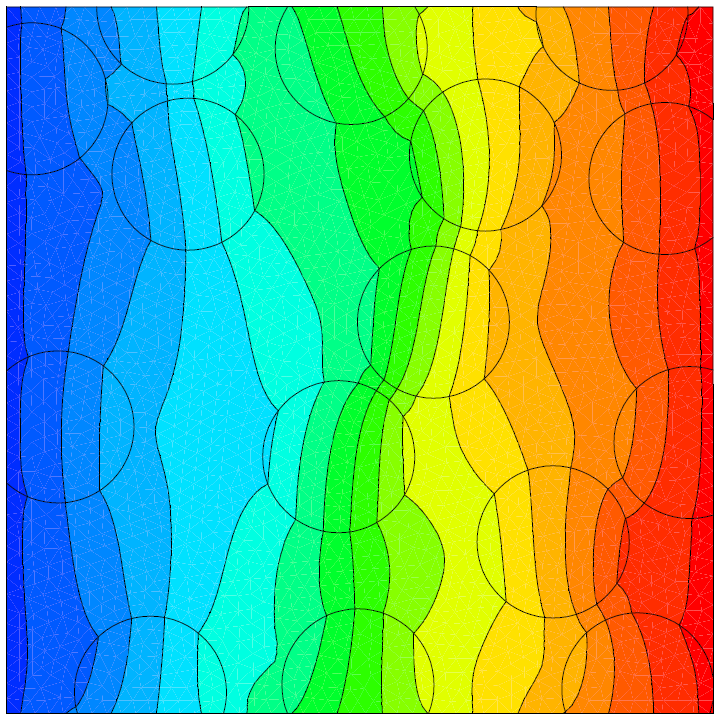 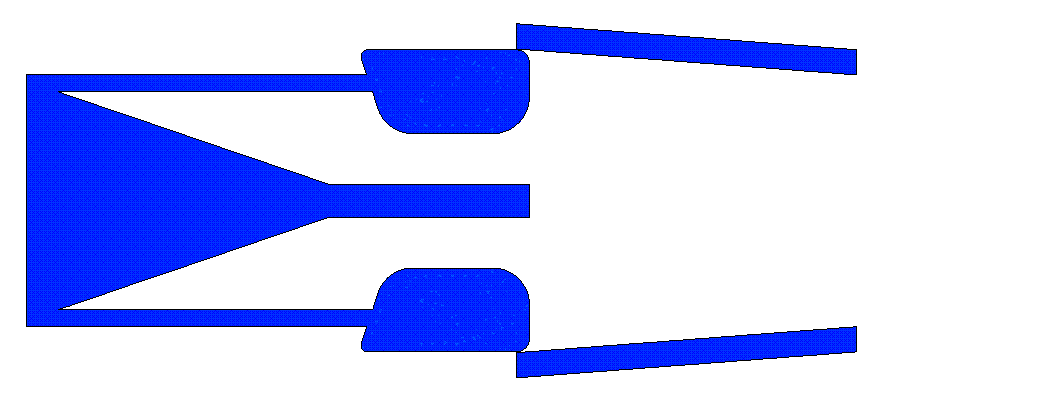 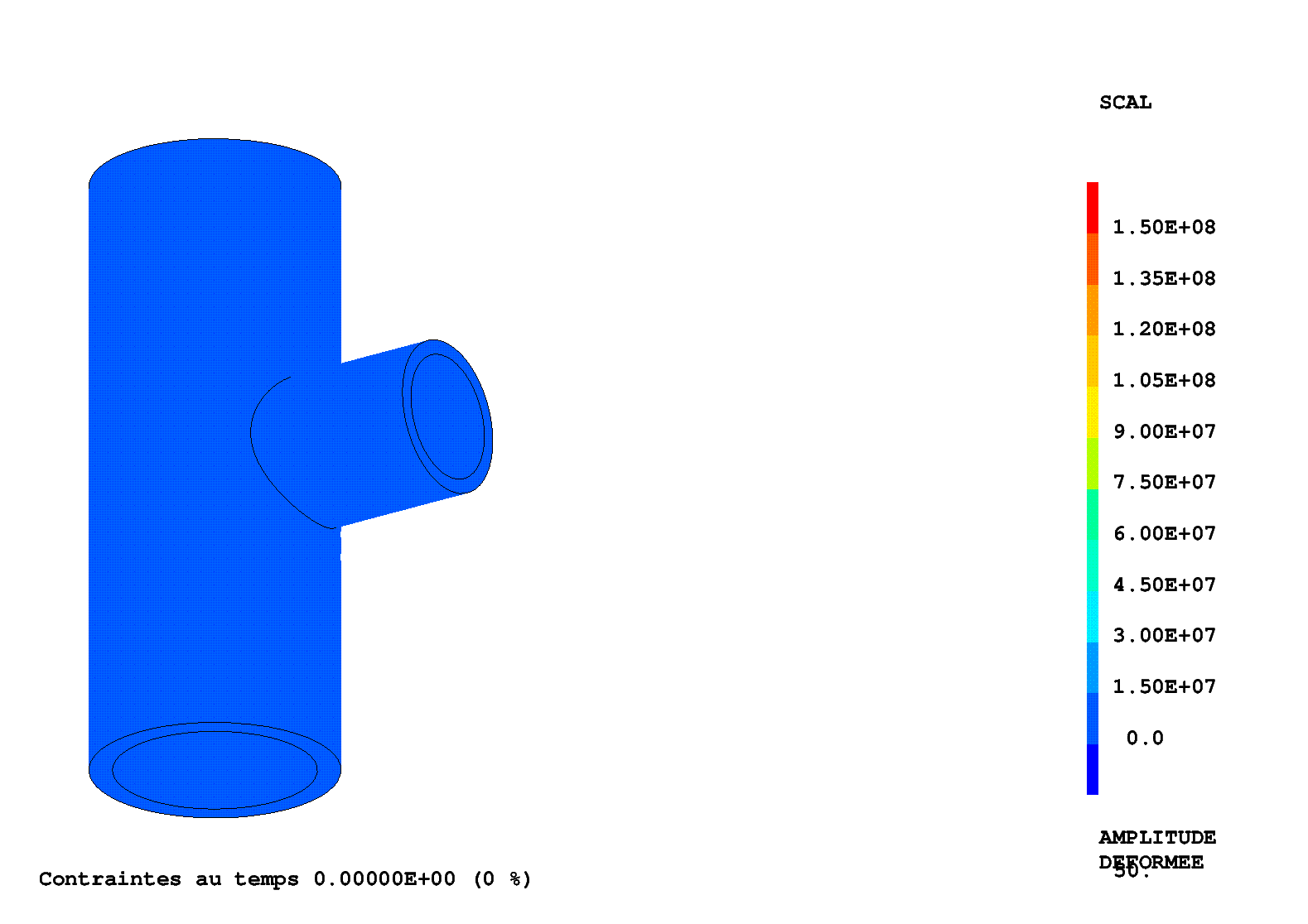 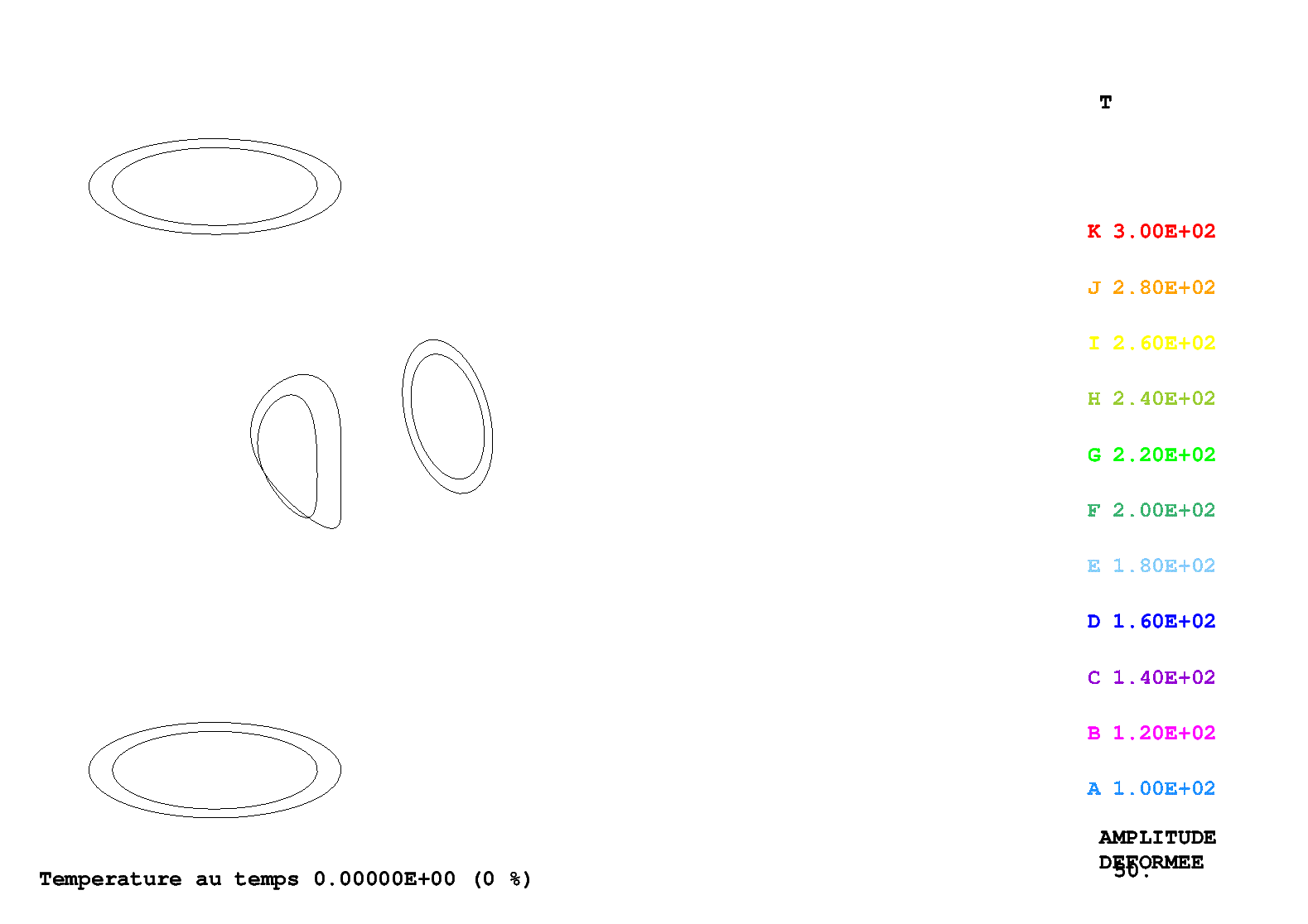 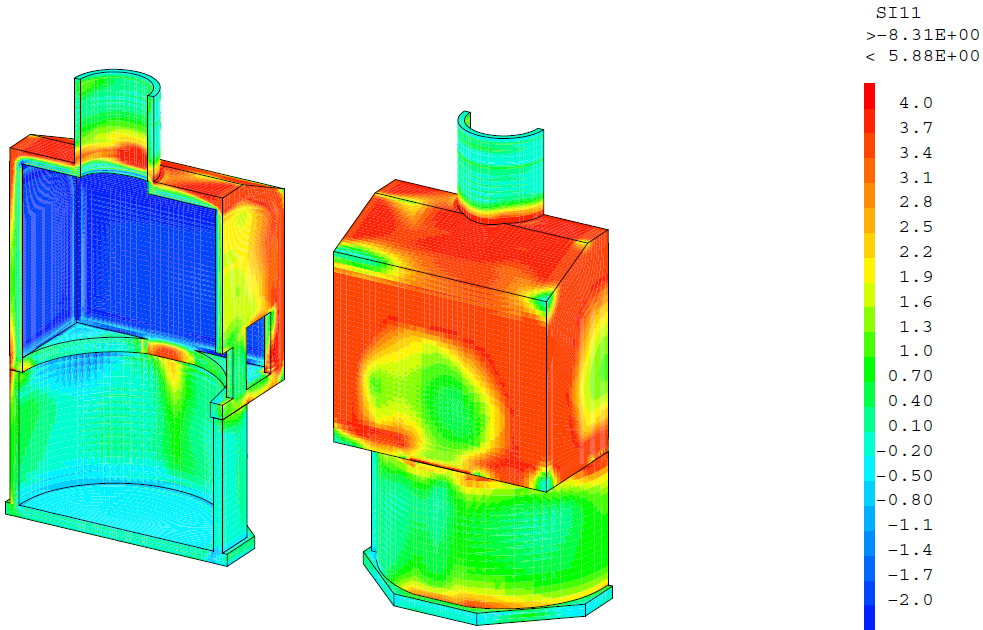 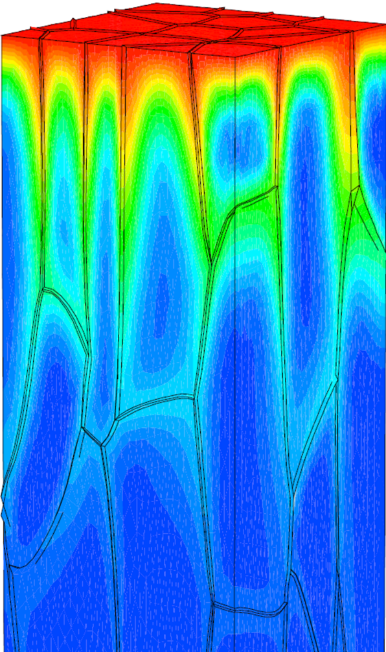 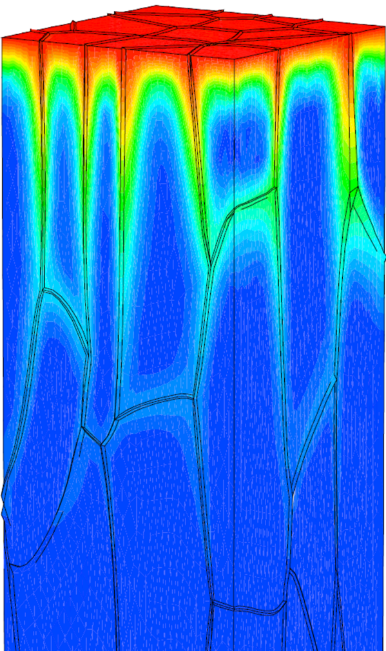 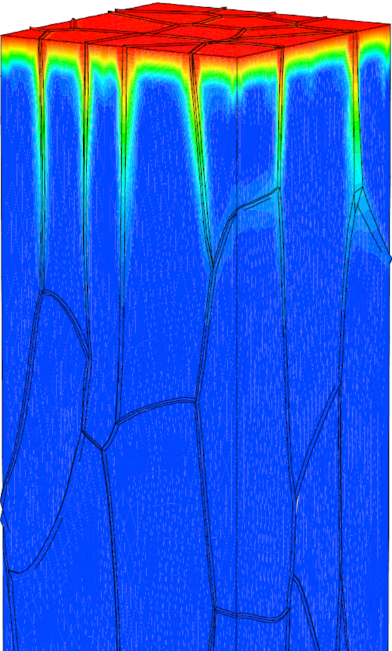 PAGE 5
Un peu d'histoire
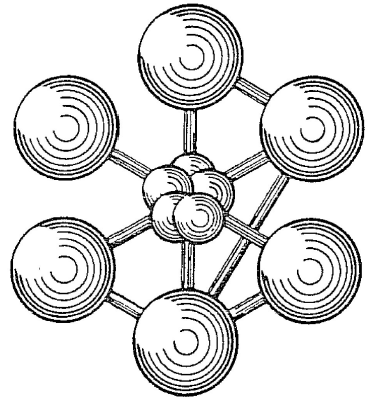 AQUAMODE
1970
CEASEMT : plusieurs codes de calcul en mécanique
COCO (maillage), ESPACE, TEMPS, VISU (post-traitement),
SANSON (prop. équivalentes)
TEDEL (poutres, tuyaux), TRICO (coques), BILBO (massifs)
PASTEL (2D, plasticité)  INCA
DELPHINE (thermique), AQUAMODE (analyse modale)

Démarrage de GIBI (mailleur)
Lancement de Castem 2000 (basé sur GIBI)

Présentation officielle de Castem2000
Procédures, mécanique des fluides et autres physiques

Développement d'outils métier (Toutatis, Esus, …)

Castem 2000  Cast3M
Plateforme de développement d'outils métier (Pléiades, Alliance, …)
Nouveaux outils métier (Brasero, Gerboise, Rotor, …)
TRICO
INCA
COCO
ESPACE
SANSON
VISU
TEMPS
TEDEL
BILBO
DELPHINE
1981
1983
1986
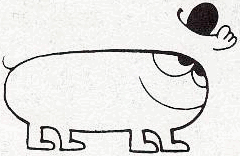 1990
2000
PAGE 6
quoi, où, comment, combien, qui ?
Multi plateformes
Windows, Linux, macOS …

Où télécharger Cast3M ?
http://www-cast3m.cea.fr/index.php?page=dlcastem

Accès au code source
Développement communautaire
Compilateur / Editeur de liens  fournis

Prix
Gratuit pour la recherche et l’enseignement
Payant pour une utilisation commerciale

Quelques utilisateurs/clients
Universités, écoles d’ingénieurs …
IRSN, EDF, SNCF, CNRS, Framatome, Air Liquide, CERN, …

Outil de référence IRSN pour les analyse de sureté des installations nucléaires françaises
Outil de référence Framatome pour l’analyse en mécanique de la rupture
PAGE 7
Comment utiliser Cast3M ?
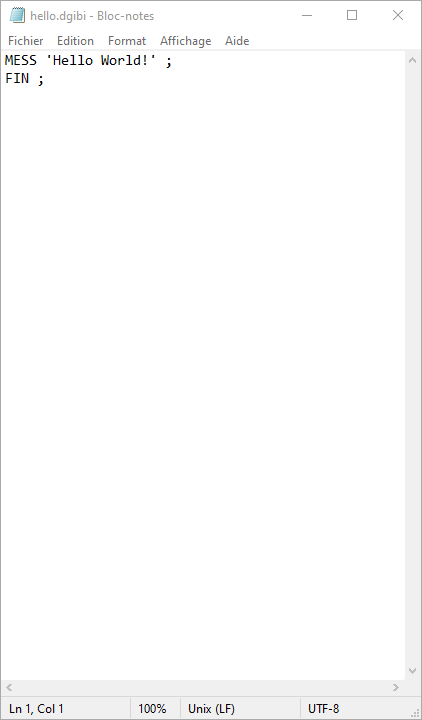 1) Écrire un fichier texte en Gibiane
    l'enregistrer dans un répertoire de travail


2) Ouvrir un terminal / invite de commandes
    et se placer dans le répertoirequelques commandes Linux basiques :
ls		lister le contenu d'un répertoire
cd ici/la_bas	changer de répertoire
pwd		afficher le répertoire courant


3) Lancer Cast3M sur ce fichier
castem22  hello.dgibi


On peut aussi l’utiliser sans fichier .dgibi
(mode interactif) :
castem22
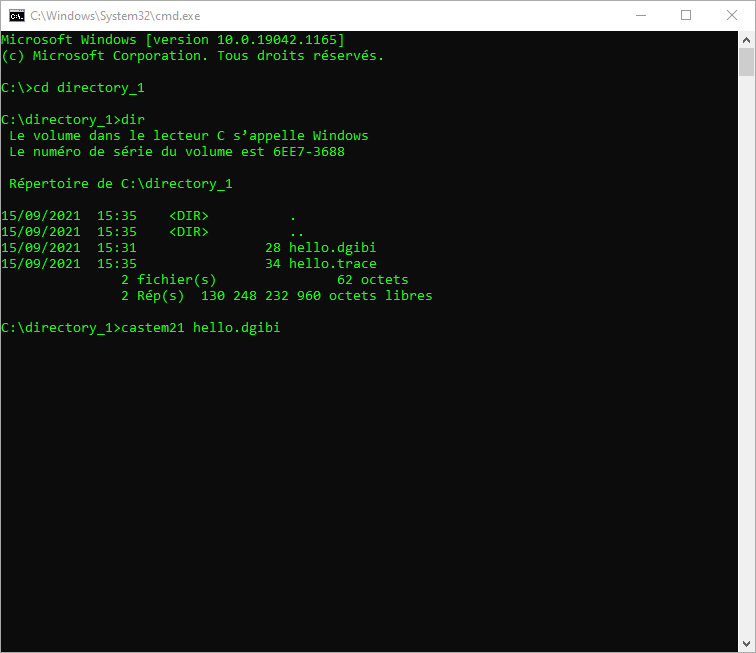 PAGE 8
Le site web Cast3M
Le site web Cast3M :  "the place to be"

	http://www-cast3m.cea.fr


Présentation de Cast3M

Formation et tutoriels vidéo

Documentation (notices, manuels, sources, exemples)

Fiches d'anomalie et de développement

Téléchargements

Contact : support Cast3M

Communauté : liste de diffusion, club Cast3M
PAGE 9
Le langage Gibiane
Le langage Gibiane : présentation
Langage destiné au calcul EF mais aussi
un vrai langage de programmation
	Objets classiques (entiers, flottants, chaines, logiques, tables …)
	Instructions conditionnelles
	Boucles itératives
	Sous structuration
	Récursivité …



Langage interprété
Le programme peut être exécuté dès que le script est modifié
Le programme peut être exécuté en mode interactif

Langage orienté objet
Tout est traité comme un objet
Pas besoin de déclarer les variables ou de spécifier leur type

Mots clefs en français

Programmation facile et rapide
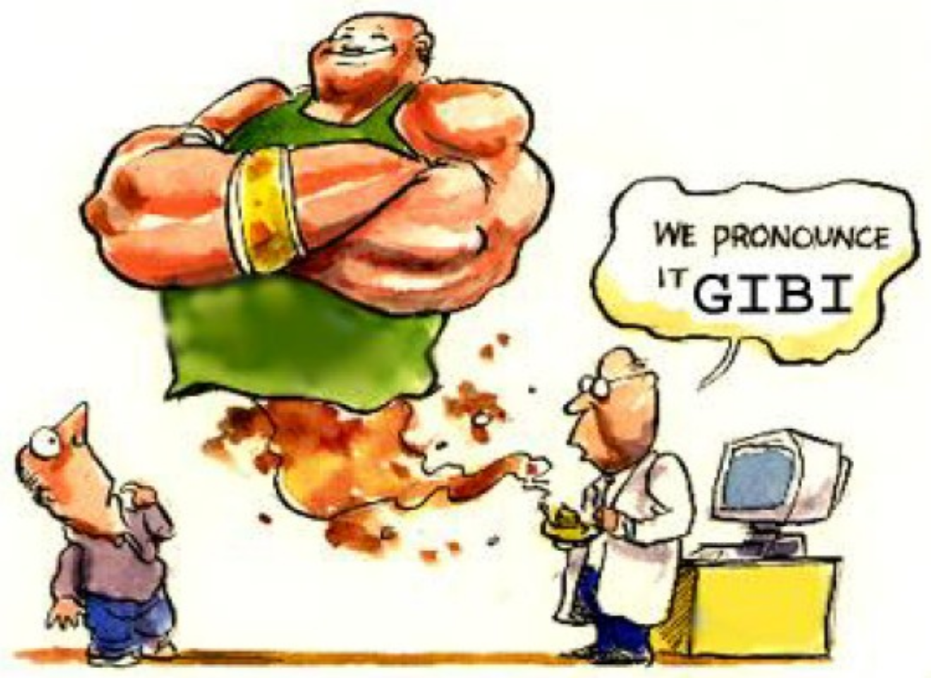 PAGE 11
Gibiane : règles de syntaxe
Ligne(s) de commande
	500 caractères max par instruction
	Une instruction peut être écrite sur plusieurs lignes
	Se termine par un point virgule ;
	Le symbole d'affectation est le signe égal  =

Insensibilité à la casse pour tous les noms d'objets
	TOTO = 3.14 ;
	A    = 2. * tOTo ;	ici la variable A vaut bien 6.28

	sauf les chaines de caractères        'blabla' ≠ 'BLABLA'	délimitées par des simples quotes   mot1 = 'Salut a vous' ;

Fin du fichier de données
	par la commande FIN ; 	 arrêt de Cast3M
	par une ligne vide ou un EOF 	 mode interactif

Ligne de commentaire : commence par  *

Lignes vides autorisées partout
PAGE 12
Gibiane : règles de syntaxe
Pas de priorité des opérations (lecture de gauche à droite)
	1+2*3   = 9	 penser à utiliser des parenthèses
	1+(2*3) = 7

Quelques interdictions
	Pas de tabulations  messages d'erreur incompréhensibles
	Pas de double quotes  "

Quelques (fortes !) recommandations
	Pas de caractères spéciaux (é, ç, ~, et autres œ)
	Utiliser une indentation (avec des espace) !!!
	Régler son éditeur de texte
		coloration syntaxique, remplacement des tabulations		par des espaces, …

Quelques erreurs classiques
	Point virgule ; oublié en fin de ligne				 la lecture de l'instruction continue !
	Apostrophe ’ oubliée à la fin d’une chaine de caractères				 la définition de la chaine continue !
PAGE 13
Gibiane : exemple de syntaxe
Pas bien !

N = 7 ; F = 1 ;i=1;
REPETER boucle1;
sI (i <eg N) ;
f = F * I ;I=i+1;
SINON;quitter BOUCLE1 ;
finsi;
FIN BOUCLE1;
message F ;FIN ;








Bien !

** Initialisation d’un entier N
N = 7 ;

** Calcul de la factorielle du nombre entier N
F = 1 ;
I = 1 ;
REPETER BOUCLE1 ;
  SI (I <EG N) ;
    F = F * I ;
    I = I + 1 ;
  SINON ;
    QUITTER BOUCLE1 ;
  FINSI ;
FIN     BOUCLE1 ;

** Affichage du resultat
MESSAGE F ;

FIN ;
PAGE 14
Gibiane : objets
Définition
Désigne toute structure de données/résultats munie d'un type (éventuellement d’un sous-type) et d'un nom


Nom des objets
Donné par l’utilisateur
Limité à 24 caractères ( a…z   A…Z   0…9  _ )
Pièges
	Plus de 24 caractères : les surnuméraires sont ignorés
	Utilisation du tiret –  interdit !
	Caractères accentués é, è  interdit !


Type des objets
Il existe plus de 40 types d'objets différents
Une liste des objets les plus utilisés est donnée à la fin de cette présentation (lien)
PAGE 15
Gibiane : objets
Exemples (non exhaustif)

OBJ1 = 3 ;				type ENTIER
OBJ2 = 3.14 ;				type FLOTTANT
OBJ3 = 'Comment ca va ?' ;		type MOT
OBJ4 = VRAI ;				type LOGIQUE

poin1 = POIN 0. 0. ;			type POINT
poin2 = POIN 1. 3. ;			type POINT
OBJ5 = DROI 8 poin1 poin2 ;		type MAILLAGE

LIST OBJ5 ;
MAILLAGE 3520406 : 8 élément(S) de type SEG2
0 sous-référence(s)
1ère ligne  numéro élément : 2ème couleur : 3ème... noeud(s)
            1       2       3       4       5       6       7       8
         DEFA    DEFA    DEFA    DEFA    DEFA    DEFA    DEFA    DEFA
            1       3       4       5       6       7       8       9
            3       4       5       6       7       8       9       2
PAGE 16
Gibiane : opérateurs
Définition
Désigne tout traitement muni d'un nom (instruction Gibiane) qui construit un ou plusieurs objets nouveaux à partir d'un ou plusieurs objets existants


Noms des opérateurs
Imposé à l’utilisateur
Ce sont des instructions Gibiane
Insensibles à la casse
Cast3M ne lit que les 4 premiers caractères (DROITE = DROI)
Quelques exceptions : forme abrégée
	DROI	 D (ou d)
	CERC	 C (ou c)
PAGE 17
Gibiane : opérateurs
Exemples d'appel à un opérateur (invocation)

Cas courants (1 objet à gauche du =)
	obj1 = OPER obj2 ;
	obj3 = OPER obj4 obj5 ; 
	obj6 = obj7 OPER obj8 obj9 ;


Cas exceptionnels (plusieurs objets à gauche du =)
	obj1 obj2 obj3 = OPER obj4 obj5 ; 


Opérateur "sans nom" : création de POINTS
	en dimension 2		Point1 = 0. 0. ;

	en dimension 3		Point1 = 0. 0. 0. ;
PAGE 18
Gibiane : opérateurs
L'ordre des opérandes
est indifférent si les opérandes sont de type différents				(sauf exception dans la documentation)

est important si plusieurs opérandes du même type


Surcharge d'un objet
Toujours possible, l'ancien objet disparait
	A = 'Salut' ;	    A est du type MOT
	B = 28 ;
	C = 3 ;
	A = B**C ;	    A est du type ENTIER et vaut 21952


Pièges
Nom d'objet = nom d'opérateur 	appel à l'opérateur impossible, 						sauf si on l'appelle en capitales					entre quotes A = 'OPER' B C ;
					et en majuscules !
Objet nommé c, C, d ou D !
PAGE 19
Gibiane : directives
Définition
Commande sans symbole d'affectation =
Ne crée pas de nouvel objet

Exemples

OPTI  'DIME' 3  'ELEM' 'CUB8' ;
OPTI  'TITR' 'Maillage de la piece' ;

DEPL mail1 'PLUS' (28.  -0.3  20.03) ;


La directive OPTI est généralement la première instruction utilisée
Elle permet de fixer les options générales de Cast3M.

Exemples :
dimension de l'espace, éléments de maillage utilisés, taille de maille,nom du fichier de sauvegarde, calcul axisymétrique, et bien d'autres …
PAGE 20
Gibiane : procédures
Définition
Ensemble nommé de commandes Gibiane muni d'une liste d'opérandes d'entrée et de sortie
Analogue à une subroutine Fortran ou à une fonction C


Nom des procédures
Comme un objet ordinaire (une procédure est un objet de type PROCEDUR)


Déclaration
DEBP  ma_proc  arg_e1*entier  arg_e2*flottant  ...  arg_en*mchaml ;
  commande 1 ;
  commande 2 ;
  ...
  commande k ;
FINP  arg_s1  arg_s2  ...  arg_sm ;
PAGE 21
Gibiane : procédures
Invocation
Comme un opérateur ou une directive ordinaire

obj1 obj2 ... objm = ma_proc ent1 flot2 ... champn ;


Il existe des procédures pré-cablées dans Cast3M
Voir la liste : http://www-cast3m.cea.fr/index.php?page=notices

PASAPAS	 calculs non linéaires
FLAMBAGE	 calculs de flambage
DYNAMIC	 calculs dynamiques
THERMIC	 calculs thermiques
G_THETA	 calcul d’intégrales J et FIC (rupture)
…

il y en a d'autres, à découvrir en naviguant dans la documentation
PAGE 22
Gibiane : procédures
Pièges

FINP manquant
	 arrêt de Cast3M, message d'erreur parfois difficile à interpréter

FINP présent mais ; manquant
	 arrêt de Cast3M, message d'erreur parfois difficile à interpréter

Invocation d'une procédure avant qu'elle ne soit déclarée
	 arrêt de Cast3M, message d'erreur de l'opérateur = parfois	     difficile à interpréter
PAGE 23
Gibiane : quelques instructions utiles
Débugage

INFO OPER ;
	 affiche la notice d'un opérateur/directive/procédure

OPTI 'DONN' 5 ;
	 arrêt de la lecture du fichier .dgibi
	 lecture sur le terminal : mode interactif
OPTI 'DONN' 3 ;
	 reprise de la lecture du fichier .dgibi (là où il s'est arrêté)

LIST OBJ1 ;
	 liste le contenu de l'objet OBJ1
LIST 'RESU' OBJ1 ;
	 liste un résumé du contenu de l'objet OBJ1

OPTI 'DEBU' 1 ;	 accès aux variables locales des procédures

TRAC OBJ1 (OBJ2) ;
	 trace l'objet OBJ1 (maillage, champ, déformée, …)

MESS 'Je passe ici !' ;
	 affiche un message
PAGE 24
Documentation
Notices des opérateurs/directives/procédures
1) Directive INFO, par exemple :   INFO EXTR ;
2) Page html locale : dans le répertoire d'installation

exemple sur un système Linux : /home/pierre_martin/CAST3M_2022/doc/index.html

exemple sur un système Windows : C:\Cast3M\PCW_22\doc\index.html

3) Le site web : http://www-cast3m.cea.fr/index.php?page=notices
    attention, il s'agit de la version du jour !

Manuels utilisateurs
Sur le site web, à l'onglet "Documentation"
PAGE 25
Travaux dirigésmodélisation du comportementthermo-mécaniqued'une structure avec cavité
Problème étudie et conditions aux limites
Thermique
Mécanique
Effort surfacique
Convection
Rayonnement
Flux de chaleur surfacique
Effort volumique (poids)
Source de chaleur volumique
Température imposée
Blocages (symétrie)
PAGE 27
QUELQUES RAPPELS
Organisation d’un calcul élément-finis (4 grandes étapes)

1) Choix de la géométrie et du maillage
a) Définition des points lignes, surfaces, volumes
b) Discrétisation
2) Définition du modèle mathématique
a) Définition des du modèle (type d’analyse, formulation, comportement matériau, types d’éléments)
b) Définition des propriétés matérielles (module de Young, masse volumique, …)
c) Définition des propriétés géométriques (épaisseur des coques, moments quadratiques des poutres, …)
d) Définition des conditions aux limites/chargements
f) Définition des conditions initiales
3) Résolution du problème discrétisé
a) Calcul des matrices de rigidité et de masse pour chaque élément fini
b) Assemblage des matrices
c) Application des conditions limites/chargements
e) Résolution du système d’équations
4) Analyse et post-traitement des résultats
a) Calcul de quantités locales (déplacement, contraintes, déformation, …)
b) Calcul de quantités globales (déformation maximale, charge limite, …)
PAGE 28
Fichiers solution
Les fichiers solution de cette formation sont des cas tests

Téléchargeables sur le site web, à la page des exemples :
http://www-cast3m.cea.fr/index.php?page=exemples


Trois fichiers sont utilisés :

formation_debutant_1_maillage.dgibi
formation_debutant_2_thermique.dgibi
formation_debutant_3_mecanique.dgibi
PAGE 29
Chap. 1 : Choix de la géométrie et maillage
Objectif : créer un maillage paramétré de la structure

placer des points maîtres
mailler le contour fermé, 
puis la surface par remplissage
Y
nlong
nhaut
haut
nqcg
nqcd
rayon
nbasg
nbasd
X
O
long
PAGE 30
Chap. 1 : généralités et maillage
Options générales et paramètres

* OPTIONS GENERALES ET TYPE D'ELEMENTS GEOMETRIQUES
OPTI 'DIME' 2 'ELEM' 'QUA8' ;

* DEFINITION DES LONGUEURS ET DENSITES DE MAILLES
LONG     = 24.E-1 ;
HAUT     = 10.E-1 ;
RAYON    = 2.E-1 ;

NLONG    = 24 ;
NHAUT    = 4 ;
NBASG    = 10 ;
NBASD    = 10 ;
NQCG     = 8 ;
NQCD     = 8 ;
Y
nlong
nhaut
haut
nqcg
nqcd
rayon
nbasd
nbasg
X
O
long
PAGE 31
nouveaux objets ENTIER, FLOTTANT, MOT
Chap. 1 : généralités et maillage
Création de points géométriques

* CREATION DES POINTS D'APPUI DU MAILLAGE
PA       = 0. 0. ;
PB       = ((0.5 * LONG) – RAYON) 0. ; 
PC       = (0.5 * LONG) RAYON ;
PD       = ((0.5 * LONG) + RAYON) 0. ;
PE       = LONG 0. ;
PF       = LONG HAUT ; 
PG       = 0. HAUT ;
PCEN     = (0.5 * LONG) 0. ;
PG
PF
PC
PCEN
PD
PE
PA
PB
PAGE 32
nouvel objet POINT
Chap. 1 : généralités et maillage
Création de lignes et du contour fermé

* CONSTRUCTION DES LIGNES DROITES (DROI ou D)

LIAB     = DROI NBASG PA PB ;
LIDE     = DROI NBASD PD PE ;
LIEF     = D    NHAUT PE PF ;
LIFG     = D    NLONG PF PG ;
LIGA     = D    NHAUT PG PA ;

* CONSTRUCTION DES CERCLES (CERC ou C)

(A vous de jouer: Consulter la notice)


* CONTOUR FERME OBTENU PAR ASSEMBLAGE DE LIGNES ELEMENTAIRES

CO = LIAB ET CE ET LIDE ET LIEF ET LIFG ET LIGA ;
PAGE 33
nouvel objet MAILLAGE
Chap. 1 : généralités et maillage
Création de lignes et du contour fermé

* CONSTRUCTION DES LIGNES DROITES (DROI ou D)

LIAB     = DROI NBASG PA PB ;
LIDE     = DROI NBASD PD PE ;
LIEF     = D    NHAUT PE PF ;
LIFG     = D    NLONG PF PG ;
LIGA     = D    NHAUT PG PA ;

* CONSTRUCTION DES CERCLES (CERC ou C)

CE1      = CERC NQCG PB  PCEN PC ;
CE       = C    NQCD CE1 PCEN PD ;

* CONTOUR FERME OBTENU PAR ASSEMBLAGE DE LIGNES ELEMENTAIRES

CO = LIAB ET CE ET LIDE ET LIEF ET LIFG ET LIGA ;
LIFG
CE
LIEF
LIAB
LIGA
LIDE
PAGE 34
Chap. 1 : généralités et maillage
Maillage de la surface (maillage libre depuis le contour fermé)

SU       = SURF CO ;
TRAC SU ;
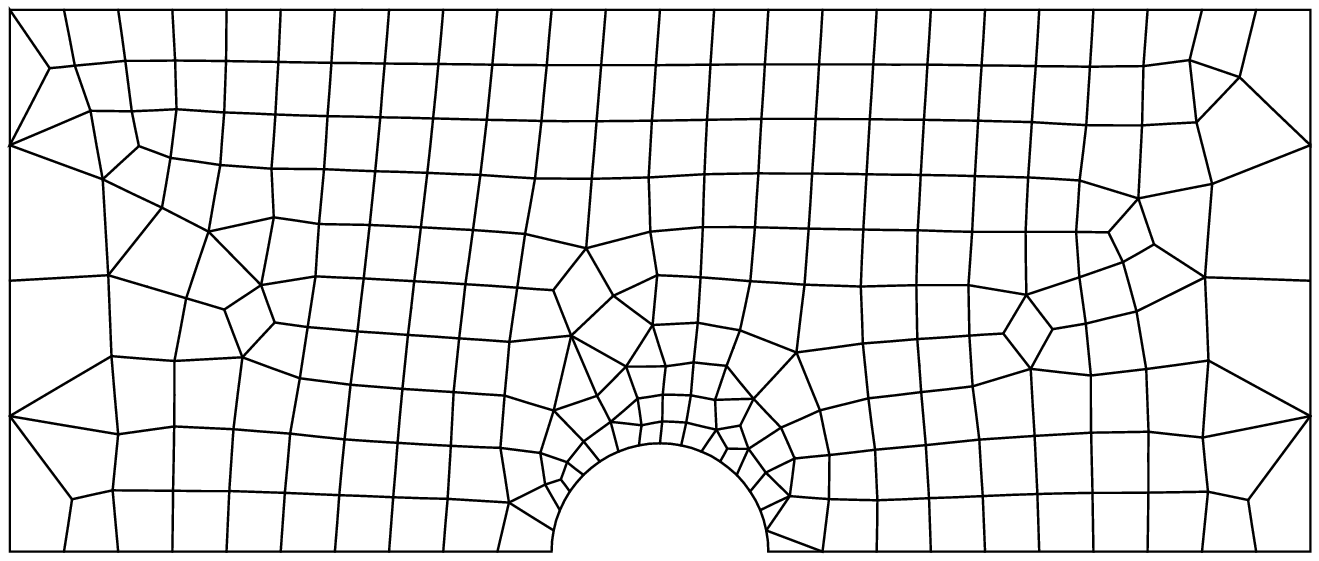 PAGE 35
Chap. 1 : généralités et maillage
Objectif : créer un maillage régulier de la structure
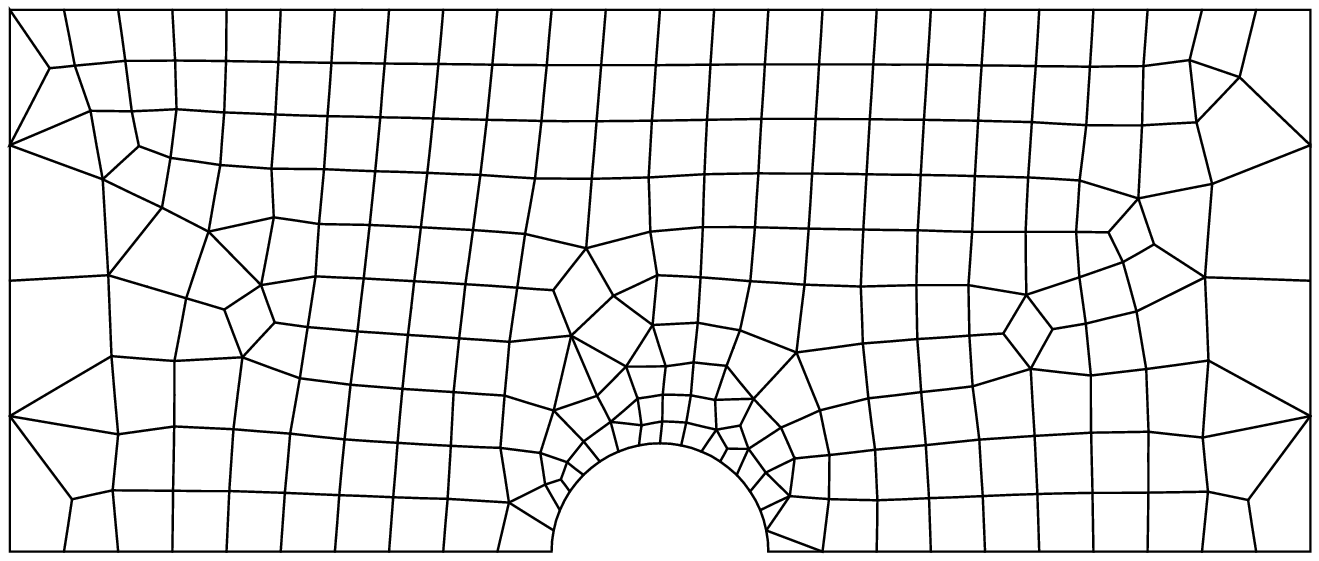 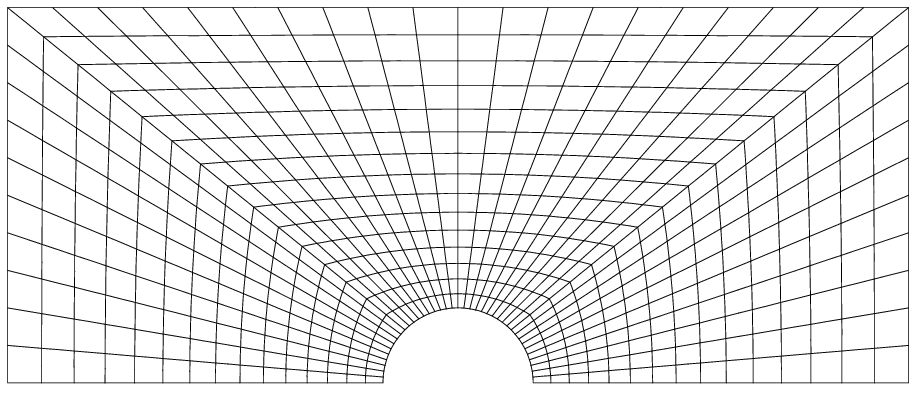 - ne contient plus que des quadrangles
- taille de maille maîtrisée
- respecte la symétrie de la pièce
PAGE 36
Chap. 1 : généralités et maillage
Objectif : créer un maillage régulier de la structure

maillage réglé, symétrie, taille de maille variable
PF
PG
PH
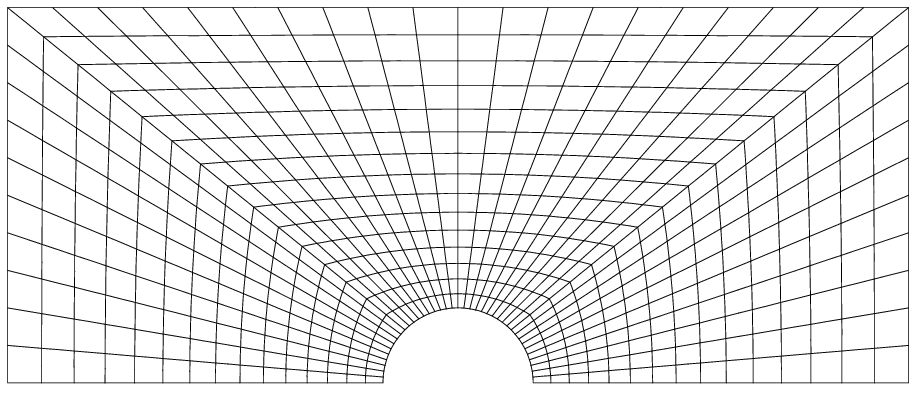 nhaut = 10
PC
nqcg = 20
PCEN
densité  « taille de maille » variable0.1 – 0.05
PA
PB
PD
PE
PAGE 37
Chap. 1 : généralités et maillage
Maillage de la surface (maillage réglé entre 2 lignes)

NHAUT    = 10 ;
NQCG     = 20 ;
PH       = (placer le point PH 			 POIN)
LIHG     = (définir le segment HG 		 DROI)
LIGA     = (définir le segment GA 		 DROI)
CE1      = (définir le 1/4 de cercle CE1		 CERC)
SU1      = (mailler la surface SU1 		 REGL)
SU2      = (faire la symétrie de SU1		 SYME)
SU       = (assembler les deux surfaces		 ET)
PAGE 38
Chap. 1 : généralités et maillage
Maillage de la surface (maillage réglé entre 2 lignes)

NHAUT    = 10 ;
NQCG     = 20 ;
PH       = (0.5 * LONG) HAUT ;
LIHG     = DROI (NQCG - NHAUT) PH PG ;
LIGA     = DROI NHAUT PG PA ;
CE1      = CERC NQCG PB PCEN PC ;
SU1      = REGL  'DINI' 0.05 'DFIN' 0.1 (INVE CE1) (LIHG ET LIGA) ;
SU2      = SU1 SYME 'DROI' PCEN PH ;
SU       = SU1 ET SU2 ;

TRAC SU ;
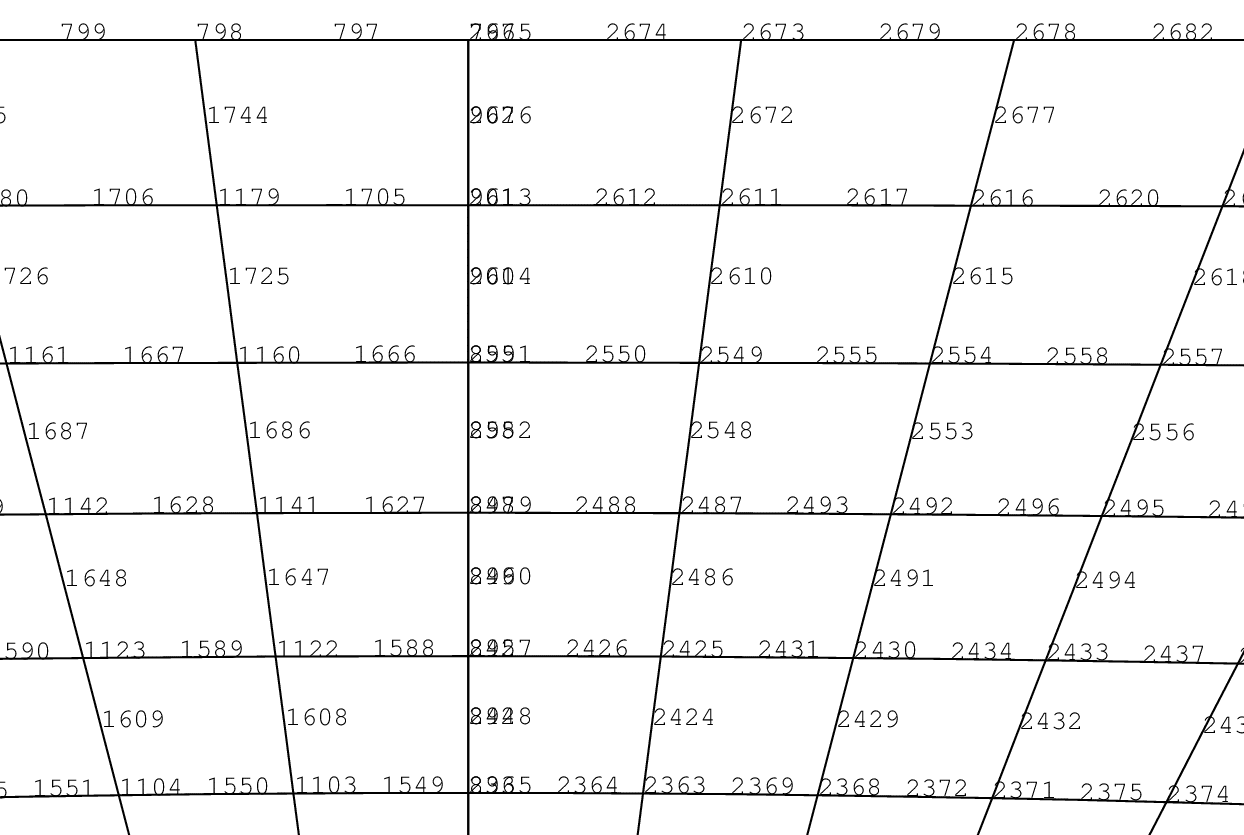 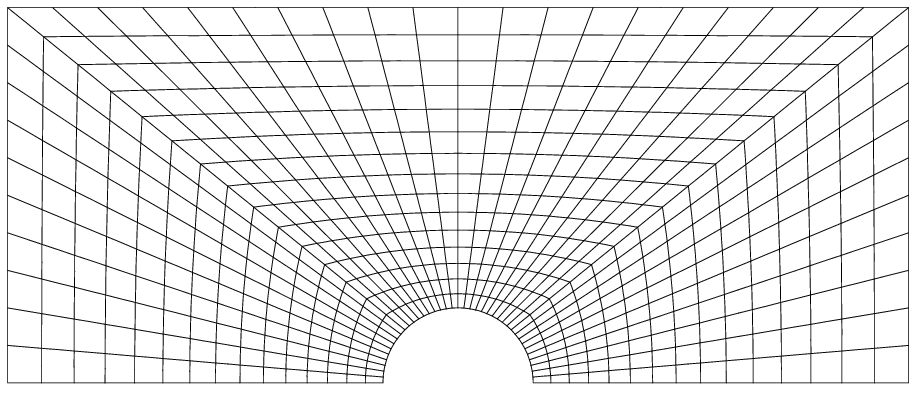 PAGE 39
Chap. 1 : généralités et maillage
Élimination des nœuds doubles, directive ELIM

ELIM SU 1.E-9 ;
TRAC SU ;


 tous les nœuds de SU espacés de moins de 10-9 m sont fusionnés en un seul

 ne change pas le type des éléments initiaux

 directive à utiliser avec parcimonie !



Voir aussi l'opérateur REGE
 régénération des éléments à nœuds confondus

 changement du type d'éléments si besoin
PAGE 40
Chap. 1 : généralités et maillage
Récupération de zones maillées
* RECUPERATION DU MAILLAGE DU DEMI CERCLE, DE LA LIGNE SUPPERIEURE
* ET DES LIGNES INFERIEURES AVEC 'POIN' ET 'ELEM'

CSU = CONT SU ;				(Récupération du contour de SU) 

PCE = SU POIN 'SPHE' PCEN PC 1.E-9 ;	(Récupération des points situés					sur le cercle CE)
CE  = CSU ELEM 'APPU' 'STRI' PCE ;	(Récupération des éléments qui					contiennent ces points)
PLHAUT = (A vous de jouer);		(Récupération des points situés
					sur la ligne FG) 
LHAUT  = (A vous de jouer);		(Récupération des éléments qui
					contiennent ces points) 
PLBAS = (A vous de jouer);		(Récupération des points situés					sur la ligne du bas)
LBAS  = (A vous de jouer);		(Récupération des éléments qui					contiennent ces points)
PAGE 41
Chap. 1 : généralités et maillage
Récupération de zones maillées
* RECUPERATION DU MAILLAGE DU DEMI CERCLE, DE LA LIGNE SUPPERIEURE
* ET DES LIGNES INFERIEURES AVEC 'POIN' ET 'ELEM'

CSU = CONT SU ;

PCE = SU POIN 'SPHE' PCEN PC 1.E-9 ;

CE  = CSU ELEM 'APPU' 'STRI' PCE ;

PLHAUT = SU POIN 'DROI' PF PG 1.E-9 ;

LHAUT  = CSU ELEM 'APPU' 'STRI' PLHAUT ;

PLBAS = SU POIN 'DROI' PE PCEN 1.E-9 ;

LBAS  = CSU ELEM 'APPU' 'STRI' PLBAS ;
PAGE 42
[Bonus] maillage 3D
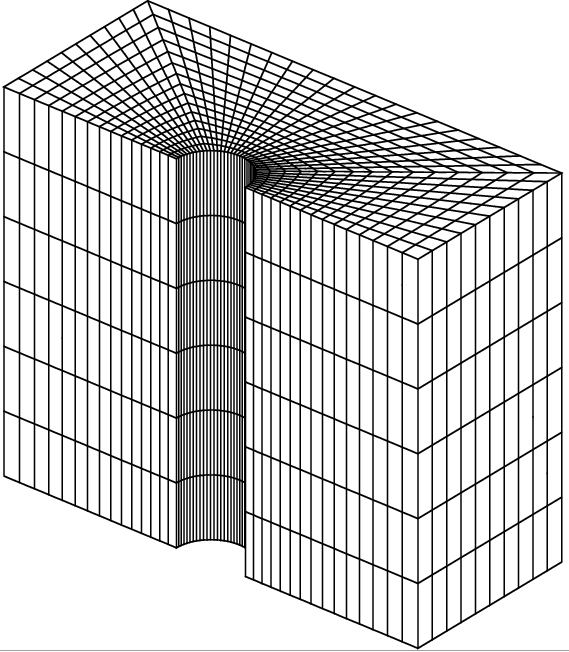 Maillage de volumes (complément)

* PASSAGE EN DIMENSION 3
OPTI 'DIME' 3 'ELEM' 'CU20' ;

* VOLUME PAR TRANSLATION
VO       = SU VOLU 6  'TRAN' (0. 0. 2.) ;

* VOLUME PAR ROTATION
VO       = SU VOLU 10 'ROTA' 90. (0. -1. 0.) (1. -1. 0.) ;

* AFFICHAGE
TRAC VO ;
TRAC 'CACH' VO ;
OPTI 'TRAC' 'OPEN' ;
TRAC 'CACH' VO ;

* RETOUR EN DIMENSON 2
OPTI 'DIME' 2 ;
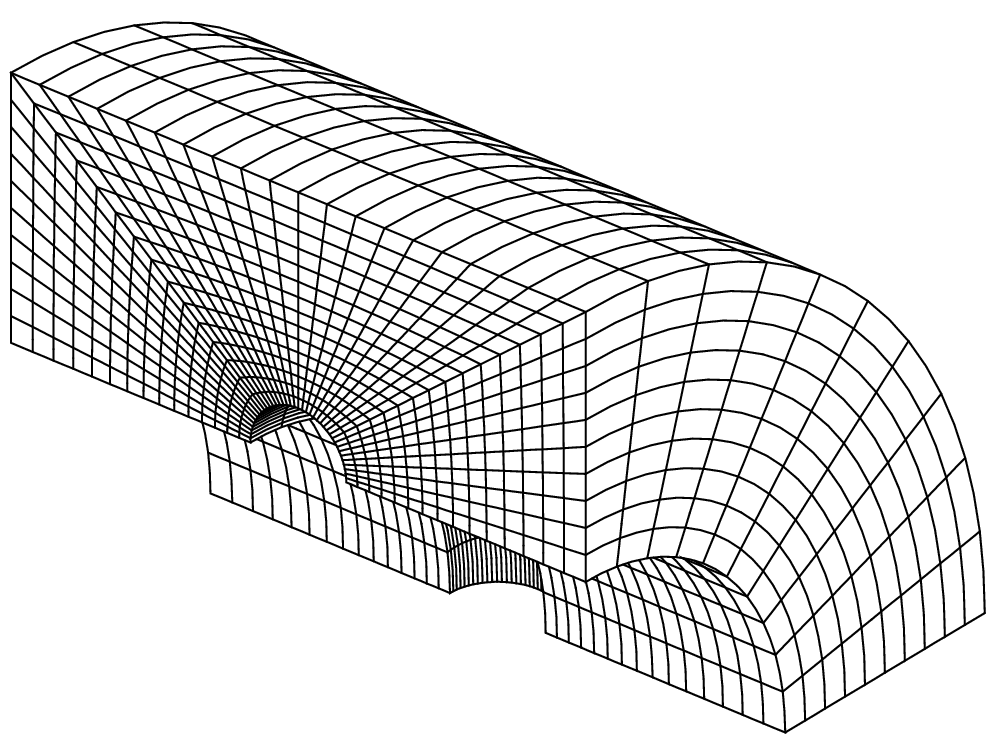 PAGE 43
Chap. 1 : généralités et maillage
Sauvegarde des données et fin du programme

* NOM DU FICHIER DE SAUVEGARDE
OPTI 'SAUV' 'formation_debutant_1_maillage.sauv' ;

* ECRITURE DES FICHIERS
SAUV ;

* FIN DU PROGRAMME GIBIANE
FIN ;


Tous les objets en mémoire sont sauvegardés
Le fichier est binaire (format XDR)
D'autre formats possibles (texte, …), voir les notices deOPTI 'SAUV' et de SAUV
PAGE 44
Thermique : rappels
PAGE 45
Thermique : rappels
PAGE 46
Chap. 2 : thermique linéaire stationnaire
-3,5 104 W.m-2
250 °C
PAGE 47
Chap. 2 : thermique linéaire stationnaire
Restitution des objets (maillage, paramètres, …)

* NOM DU FICHIER A RESTITUER
OPTI 'REST' 'formation_debutant_1_maillage.sauv' ;

* CHARGEMENT EN MEMOIRE
REST ;

 Tous les objets sauvegardés sont chargés en mémoire
 Ils sont alors accessibles de suite

* CARACTERISTIQUES DU MATERIAU
CONDUMAT = 210. ;
CAPAMAT  = 900. ;
RHOMAT   = 2700. ;

* TEMPERATURE INITIALE ET DE REFERENCE
T0       = 25. ;
PAGE 48
Chap. 2 : thermique linéaire stationnaire
Formulation mathématique

* MODELE THERMIQUE (CONDUCTION) A MATERIAU UNIFORME ET CONSTANT
MOT      = MODE SU 'THERMIQUE' ;
MAT      = MATE MOT 'K' CONDUMAT 'C' CAPAMAT 'RHO' RHOMAT 'TINI' T0 ;

* CALCUL DE LA MATRICE DE CONDUCTIVITE (PREMIER MEMBRE)
CON      = COND MOT MAT ;
PAGE 49
nouveaux objets MMODEL, MCHAML, RIGIDITE
Chap. 2 : thermique linéaire stationnaire
Conditions aux limites

* MATRICE DE BLOCAGE : TEMPERATURE IMPOSEE SUR LE TROU
BLT      = BLOQ CE   'T' ;

* FLUX NODAUX ASSOCIES AU BLOCAGE			lien
TMAX     = 250. ;
FLT1     = DEPI BLT TMAX ;

* FLUX IMPOSE SUR LA LIGNE GAUCHE
FLT2     = FLUX MOT LIGA -3.5E4 ;



Résolution du système linéaire

* CALCUL DU CHAMP DE TEMPERATURES PAR APPEL AU SOLVEUR
TCON1    = RESO (CON ET BLT) (FLT1 ET FLT2) ;
PAGE 50
nouvel objet CHPOINT
Chap. 2 : thermique linéaire stationnaire
Visualisation des résultats

* AFFICHAGE DU CHAMP DE TEMPERATURE

TRAC TCON1 SU ;
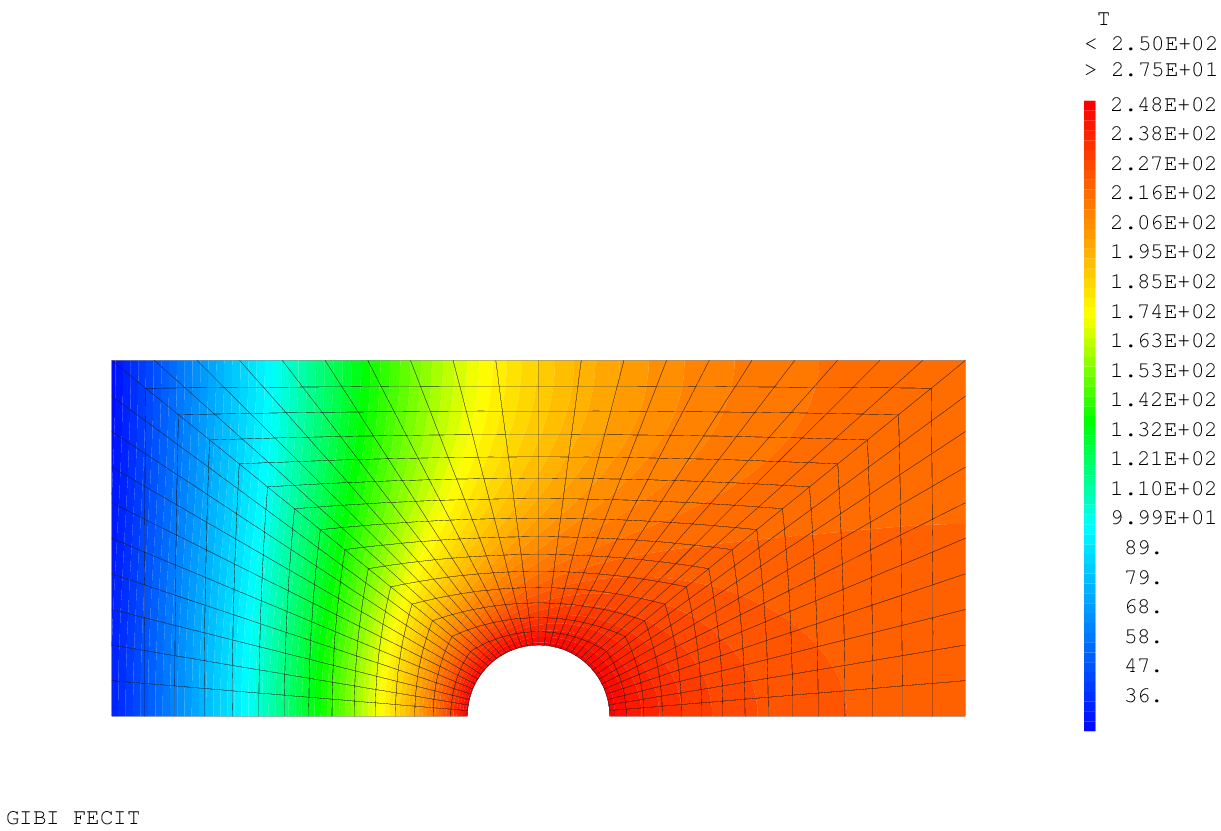 PAGE 51
Chap. 2 : thermique linéaire stationnaire
Visualisation des résultats

* AFFICHAGE DU CHAMP DE TEMPERATURE

TRAC TCON1 SU CSU ;
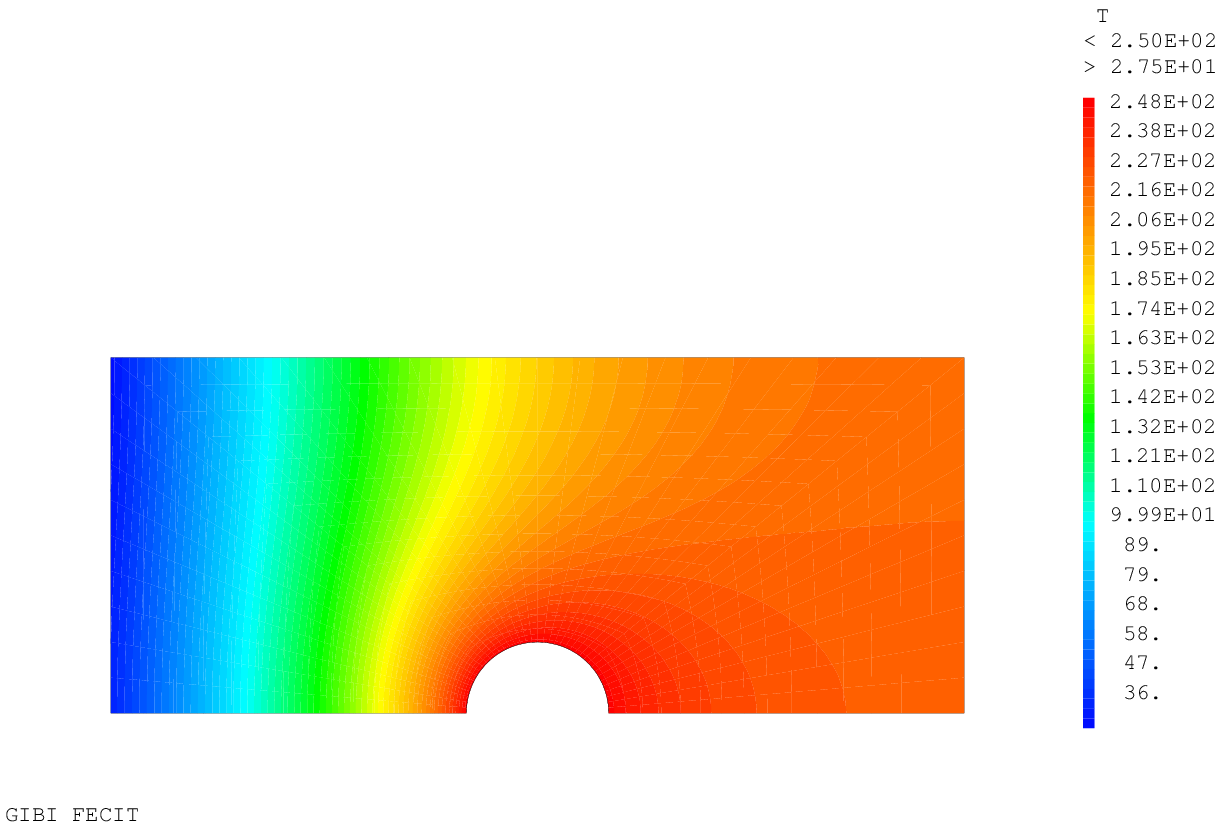 PAGE 52
Chap. 2 : thermique linéaire stationnaire
Visualisation des résultats

* AFFICHAGE DU CHAMP DE TEMPERATURE
LISO1    = PROG 0. 'PAS' (TMAX / 15.) TMAX ;
TRAC TCON1 SU CSU LISO1 ;
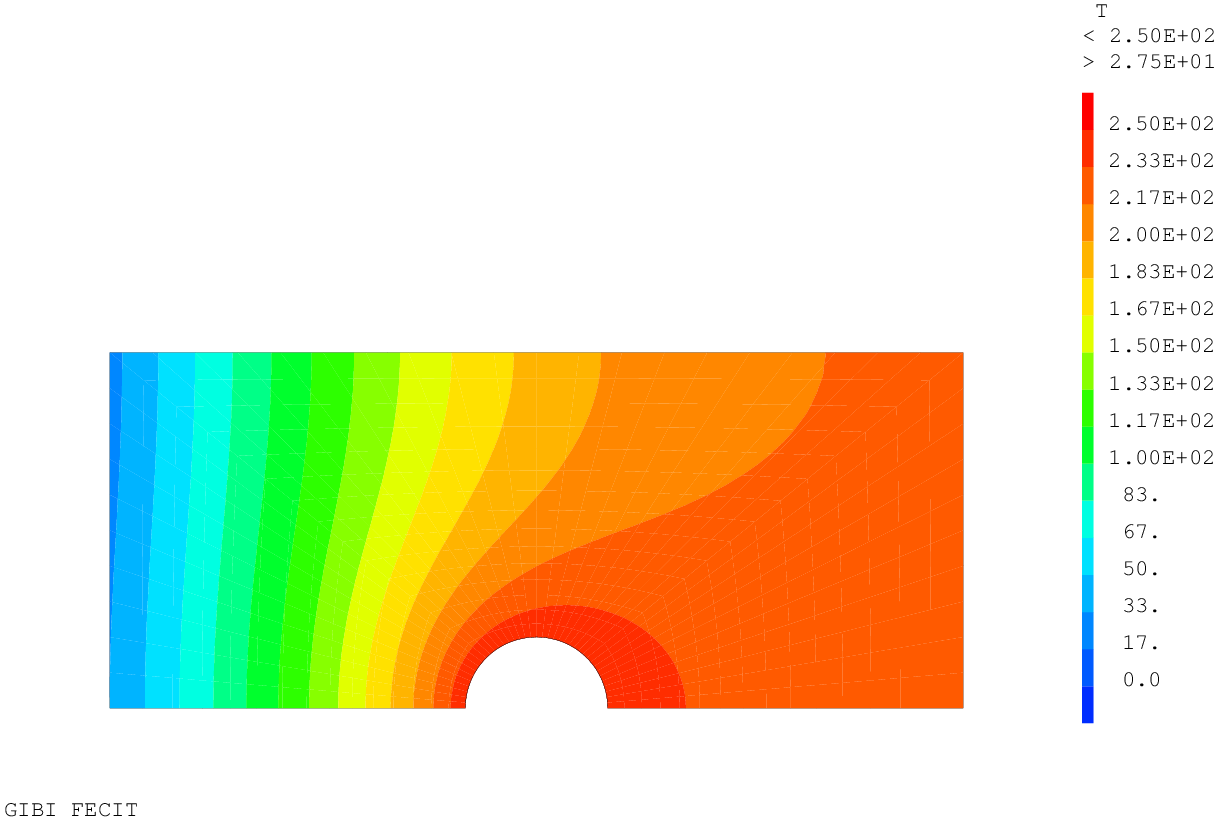 nouvel objet LISTREEL
PAGE 53
Chap. 2 : thermique linéaire stationnaire
Visualisation des résultats

* AFFICHAGE DU CHAMP DE TEMPERATURE

TRAC TCON1 SU CSU LISO1 'TITR' '[2] Temperature' ;
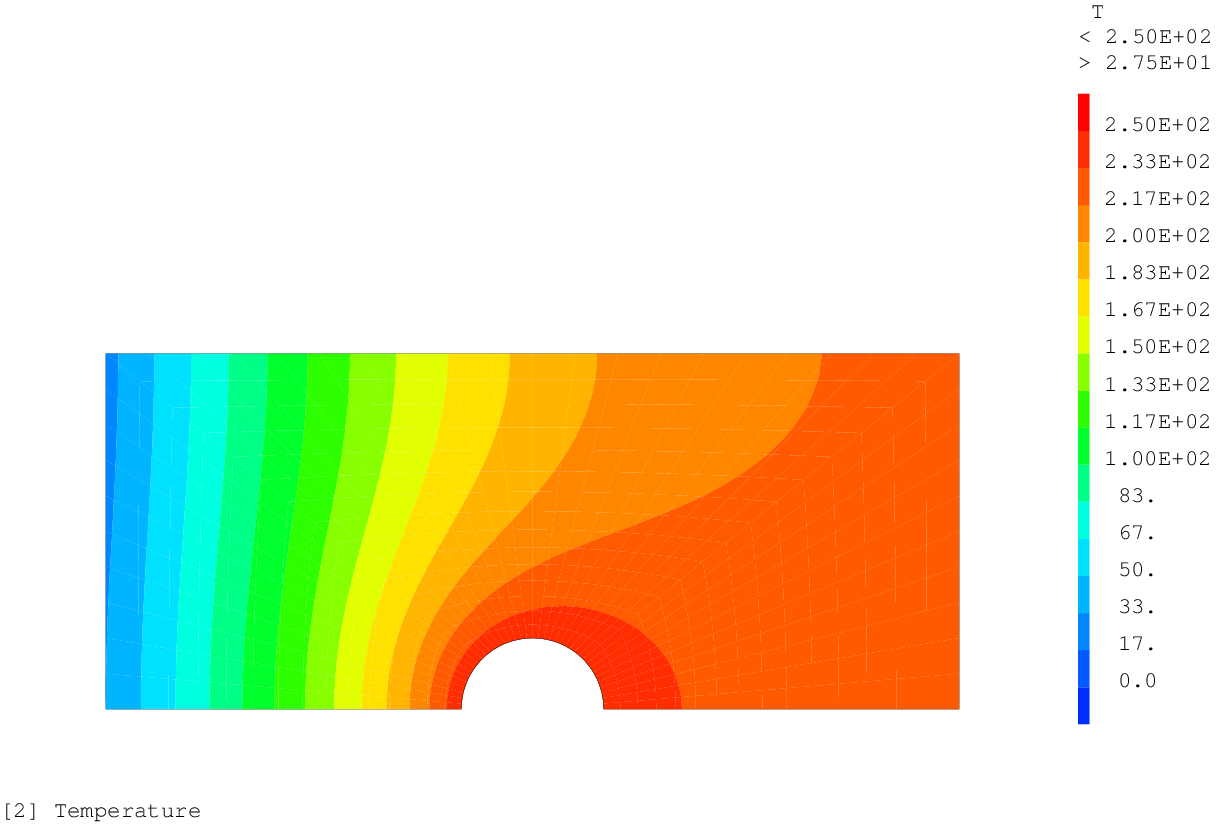 PAGE 54
Chap. 2.1 : thermique linéaire stationnaireconvection et source
Objectif :	 calcul thermique précédent 
		+ convection
		+ source volumique

modèle de convection
terme source
T∞ = 25 °Ch = 100 W.K-1.m-2
-3,5 104 W.m-2
105 W.m-3
250 °C
PAGE 55
Chap. 2.1 : thermique linéaire stationnaireconvection et source
Formulation mathématique

* MODELE DE CONVECTION
MOC      = MODE LHAUT 'THERMIQUE' 'CONVECTION' ;
MAC      = MATE MOC 'H' 100. ;

Matrice de conductivité (mais pour la convection !)

* PREMIER MEMBRE POUR LA CONVECTION
CONH     = COND MOC MAC ;


Vecteur flux nodal équivalent (convection)

* SECOND MEMBRE POUR LA CONVECTION
CHTC     = MANU 'CHPO' LHAUT 'T' T0 ;
FLH      = CONV MOC MAC CHTC ;
PAGE 56
Chap. 2.1 : thermique linéaire stationnaireconvection et source
Vecteur flux nodal équivalent (source volumique)

* SECOND MEMBRE POUR LA SOURCE
X Y      = COOR SU ;
PT1      = X POIN 'SUPERIEUR' 20.E-1 ;
PT2      = (REDU Y PT1) POIN 'INFERIEUR' 5.E-1 ;
ELSOU    = SU ELEM 'APPUYE' 'STRICTEMENT' PT2 ;
FLS      = SOUR (REDU MOT ELSOU) 1.E5 ELSOU ;


Résolution du système linéaire

* CALCUL DU CHAMP DE TEMPERATURES PAR APPEL AU SOLVEUR
TCON2    = RESO (CON ET CONH ET BLT) (FLT1 ET FLT2 ET FLH ET FLS) ;


* AFFICHAGE DU CHAMP DE TEMPERATURE
TRAC TCON2 SU CSU LISO1 ;
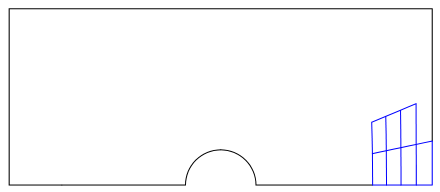 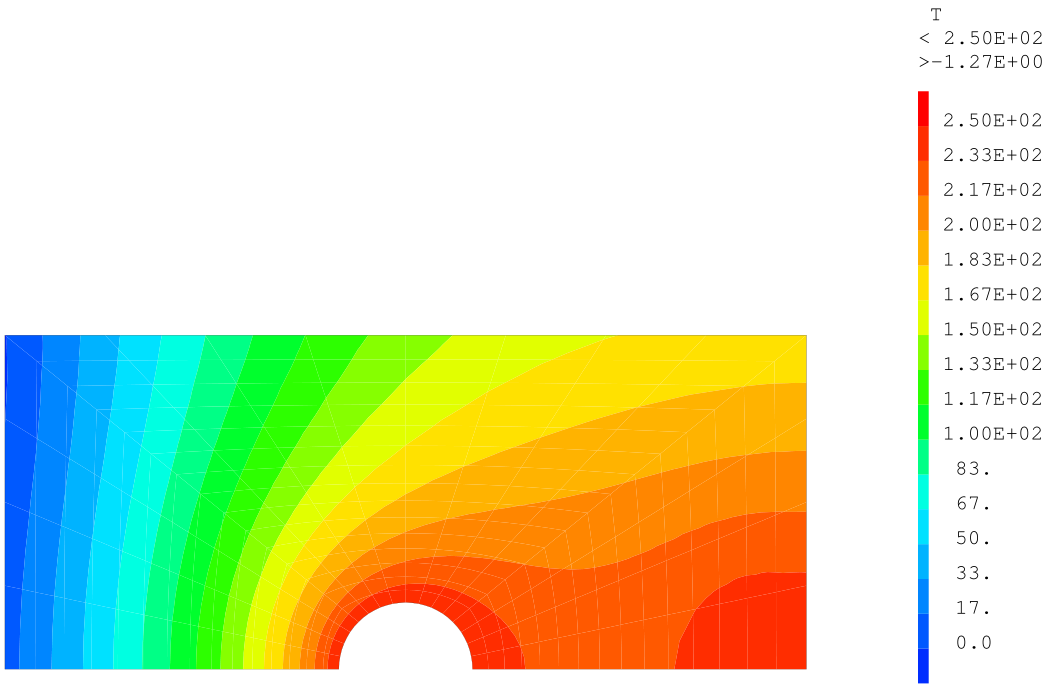 PAGE 57
Remarques : les CHAMPS PAR POINTS (CHPOINT)
PAGE 58
Remarques : les CHAMPS PAR éléments (MCHAML)
PAGE 59
Chap. 3 : thermique linéaire transitoireConvection, source, PASAPAS
T∞ = 25 °Ch = 100 W.K-1.m-2
-3,5 104 W.m-2
105 W.m-3
250 °C
PAGE 60
Chap. 3 : thermique linéaire transitoireConvection, source, PASAPAS
Intervalle de temps simulé

* INSTANT FINAL DU CALCUL THERMIQUE
TPSFIN   = 5.E4 ;


Définition de chargements (CL dans l’espace et le temps)

* CHARGEMENT TEMPERATURE IMPOSSEE
LIST1    = PROG 0. (0.1 * TPSFIN) TPSFIN ;
LIST2    = PROG (T0 / TMAX) 1. 1. ;
EVT1     = EVOL 'MANU' LIST1 LIST2 ;
CHATIMP  = CHAR 'TIMP' FLT1 EVT1 ;

* CHARGEMENT FLUX IMPOSE
LIST3    = PROG 0. (0.2 * TPSFIN) (0.4 * TPSFIN) TPSFIN ;
LIST4    = PROG 0. 0. 1. 1. ;
EVT2     = EVOL 'MANU' LIST3 LIST4 ;
CHAFIMP  = CHAR 'Q'    FLT2 EVT2 ;

* CHARGEMENT CONVECTION
LIST5    = PROG 0. TPSFIN ;
LIST6    = PROG 1. 1. ;
EVCTE    = EVOL 'MANU' LIST5 LIST6 ;
CHACONV  = CHAR 'TECO' CHTC EVCTE ;

* CHARGEMENT SOURCE VOLUMIQUE
CHASOUR  = CHAR 'Q'    FLS EVT2 ;


CHAT      = CHATIMP ET CHAFIMP ET CHACONV ET CHASOUR ;
k
EVCTE
1
EVT1
EVT2
0,1
t / TPSFIN
1
0
0,1
0,2
0,4
PAGE 61
nouveaux objets EVOLUTIOn et CHARGEMEnt
Chap. 3 : thermique linéaire transitoireConvection, source, PASAPAS
Construction de la table pour la procédure PASAPAS

* DEFINITION DE LA TABLE D'ARGUMENTS A FOURNIR EN DONNEE D'ENTREE A LA
* PROCEDURE PASAPAS
TAB1                         = TABL ;
TAB1 . 'MODELE'              = MOT ET MOC ;
TAB1 . 'CARACTERISTIQUES'    = MAT ET MAC ;
TAB1 . 'BLOCAGES_THERMIQUES' = BLT ;
TAB1 . 'CHARGEMENT'          = CHAT ;
TAB1 . 'TEMPS_CALCULES'      = PROG 0. 'PAS' (0.02 * TPSFIN) TPSFIN ;



Résolution avec la procédure PASAPAS

* APPEL A PASAPAS
PASAPAS TAB1 ;
PAGE 62
nouvel objet TABLE
Chap. 3 : thermique linéaire transitoireConvection, source, PASAPAS
Post traitement : courbes d'évolution, tracés de champs

* EVOLUTION TEMPORELLE DE LE TEMPERATURE EN DEUX POINTS POUR VERIFIER
* QUE L'ON A ATTEINT L'ETAT STATIONNAIRE
PMIL     = SU POIN 'PROC' ((0.5 * LONG) (0.5 * HAUT)) ;
EV1      = EVOL 'ROUG' 'TEMP' TAB1 'TEMPERATURES' 'T' PMIL ;
EV2      = EVOL 'BLEU' 'TEMP' TAB1 'TEMPERATURES' 'T' PG ;

DESS (EV1 ET EV2) ;
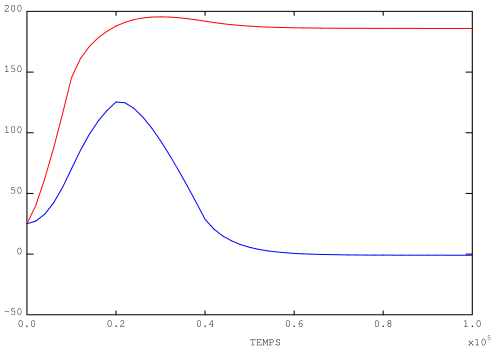 PAGE 63
Chap. 3 : thermique linéaire transitoireConvection, source, PASAPAS
Post traitement : boucle itérative pour le tracé

* BOUCLE SUR TOUS LES PAS DE TEMPS ET TRACE DU CHAMP DE TEMPERATURES
N1       = DIME (TAB1 . 'TEMPERATURES') ;
REPE B1 N1 ;
  T_I      = TAB1 . 'TEMPERATURES' . (&B1 - 1) ;
  TPS_I    = TAB1 . 'TEMPS' . (&B1 - 1) ;
  PRC_I    = ENTI (100. * TPS_I / TPSFIN) ;
  MOT_I    = CHAI '[3] Temperature au temps ' TPS_I '  (' PRC_I ' %)' ;
  TRAC T_I SU CSU 'TITR' MOT_I LISO1 ;
FIN B1 ;
Compteur de boucle
1, 2, 3, … , N1
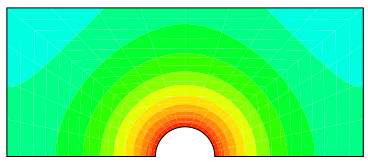 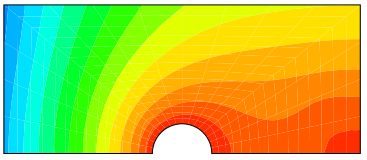 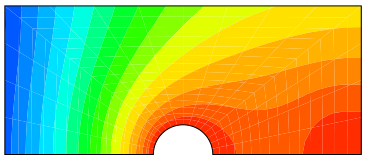 PAGE 64
Chap. 3 : thermique linéaire transitoireConvection, source, PASAPAS
Création d'une procédure (calcul du vecteur flux de chaleur)

* CREATION D'UNE PROCEDURE POUR REPRESENTER LE "FLUX DE CHALEUR"
DEBP VECFLU  CHP1*'CHPOINT'  MOD1*'MMODEL'  MAT1*'MCHAML' ;
* CALCUL DU GRADIENT DE T ET CHANGEMENT DU TYPE
  G1       = GRAD CHP1 MOD1 ;
  G2       = CHAN 'TYPE' G1 'CARACTERISTIQUES' ;
* MULTIPLICATION DES CHAMPS ENTRE EUX
  Q        = MAT1 * G2 (MOTS 'K' 'K') (MOTS 'T,X' 'T,Y') (MOTS 'QX' 'QY') ;
  Q        = -1. * Q ;
* CREATION D'UN OBJET VECTEUR
  VEC1     = VECT Q MOD1 (MOTS 'QX' 'QY') 2.E-6 ;
FINP VEC1 ;
PAGE 65
nouveaux objets PROCEDURe, LISTMOTS, VECTEUR
Chap. 3 : thermique linéaire transitoireConvection, source, PASAPAS
Post traitement : tracés du vecteur flux de chaleur

* BOUCLE SUR TOUS LES PAS DE TEMPS ET TRACE VECTEUR FLUX DE CHALEUR
REPE B1 N1 ;
  T_I      = TAB1 . 'TEMPERATURES' . (&B1 - 1) ;
  VF_I     = VECFLU T_I MOT MAT ;
  TRAC VF_I CSU ;
FIN B1 ;
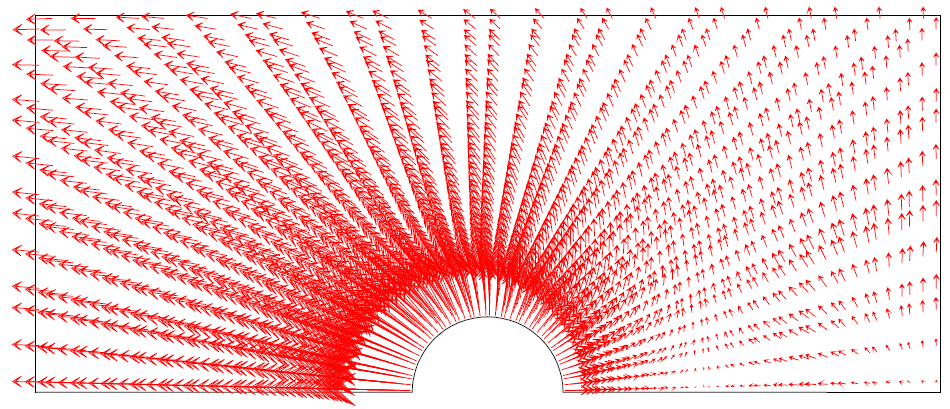 PAGE 66
Chap. 3 : thermique linéaire transitoireConvection, source, PASAPAS
Post traitement : tracés du vecteur flux de chaleur et des lignes d'isovaleurs

* VECTEUR FLUX ET CHAMP DE TEMPRATURE SOUS FORME DE LIGNES D'ISOVALEURS
OPTI 'ISOV' 'LIGN' ;
TRAC VF_I T_I SU CSU 15 ;
OPTI 'ISOV' 'SURF' ;
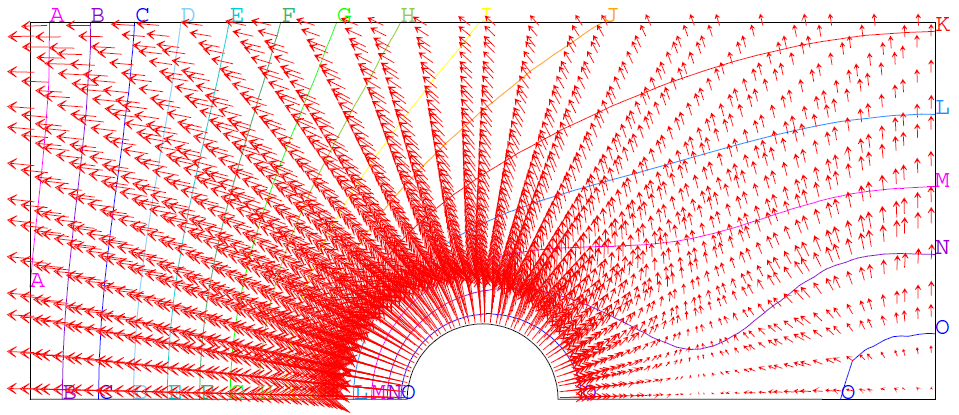 PAGE 67
Chap. 4 : thermique NON linéaire transitoireConvection, source, rayonnement, PASAPAS
Objectif :	calcul thermique précédent
	+ rayonnement

ajout modèle et chargement de rayonnement
T∞ = 25 °Cε = 0.8
T∞ = 25 °Ch = 100 W.K-1.m-2
-3,5 104 W.m-2
105 W.m-3
250 °C
PAGE 68
Chap. 4 : thermique NON linéaire transitoireconvection, source, rayonnement, PASAPAS
Modèle thermique de rayonnement à l'infini

* MODELE DE RAYONNEMENT
MOR      = MODE LHAUT 'THERMIQUE' 'RAYONNEMENT' 'INFINI' ;
MAR      = MATE MOR 'EMIS' 0.8 ;


Chargement de température de rayonnement

* CHARGEMENT RAYONNEMENT
CHTR     = MANU 'CHPO' LHAUT 1 'T' T0 ;
CHARAY   = CHAR 'TERA' CHTR EVCTE ;
CHAT     = CHAT ET CHARAY ;
PAGE 69
Chap. 4 : thermique NON linéaire transitoireconvection, source, rayonnement, PASAPAS
Construction de la table pour la procédure PASAPAS

* REDEFINITION DE LA TABLE TAB1 POUR PASAPAS
TAB1                         = TABL ;
TAB1 . 'MODELE'              = (A vous de jouer)
TAB1 . 'CARACTERISTIQUES'    = (A vous de jouer)
TAB1 . 'BLOCAGES_THERMIQUES' = (A vous de jouer)
TAB1 . 'CHARGEMENT'          = (A vous de jouer)
TAB1 . 'TEMPS_CALCULES'      = (A vous de jouer)
     Autres indices ?? (A vous de jouer)


Résolution avec la procédure PASAPAS

* APPEL A PASAPAS
(A vous de jouer)
PAGE 70
Chap. 4 : thermique NON linéaire transitoireconvection, source, rayonnement, PASAPAS
Construction de la table pour la procédure PASAPAS

* REDEFINITION DE LA TABLE TAB1 POUR PASAPAS
TAB1                         = TABL ;
TAB1 . 'MODELE'              = MOT ET MOC ET MOR ;
TAB1 . 'CARACTERISTIQUES'    = MAT ET MAC ET MAR ;
TAB1 . 'BLOCAGES_THERMIQUES' = BLT ;
TAB1 . 'CHARGEMENT'          = CHAT ;
TAB1 . 'TEMPS_CALCULES'      = PROG 0. 'PAS' (0.02 * TPSFIN) TPSFIN ;
TAB1 . 'CELSIUS'             = VRAI ;


Résolution avec la procédure PASAPAS

* APPEL A PASAPAS
PASAPAS TAB1 ;
PAGE 71
Chap. 4 : thermique NON linéaire transitoireconvection, source, rayonnement, PASAPAS
Post traitement

* EVOLUTION TEMPORELLE DE LA TEMPERATURE
EV11     = EVOL 'ROUG' 'TEMP' TAB1 'TEMPERATURES' 'T' PMIL ;
EV22     = EVOL 'BLEU' 'TEMP' TAB1 'TEMPERATURES' 'T' PG ;
TL       = TABL ;
TL . 1   = 'TIRR' ;
TL . 2   = 'TIRR' ;
TL . 'TITRE' = TABL ;
TL . 'TITRE' . 1 = 'PMIL' ;
TL . 'TITRE' . 2 = 'PG  ' ;
TL . 'TITRE' . 3 = 'PMIL avec rayonnement' ;
TL . 'TITRE' . 4 = 'PG   avec rayonnement' ;
DESS (EV1 ET EV2 ET EV11 ET EV22) 'LEGE' TL ;
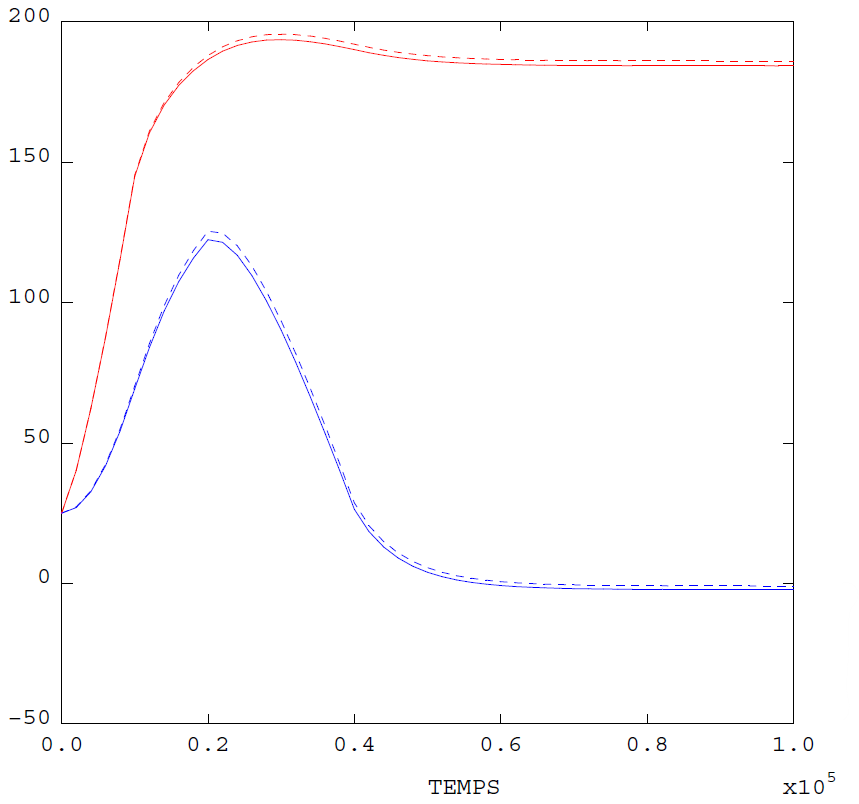 PAGE 72
Chap. 4 : thermique NON linéaire transitoireconvection, source, rayonnement, PASAPAS
Sauvegarde des données et fin du programme

OPTI 'SAUV' 'formation_debutant_2_thermique.sauv' ;
SAUV ;

FIN ;
PAGE 73
Mécanique : rappels
PAGE 74
Mécanique : rappels
PAGE 75
Mécanique : rappels
PAGE 76
Chap. 5 : mécanique élastique linéaire
σ = 30 MPa
f = ρg
Ux = 0
Uy = 0
PAGE 77
Chap. 5 : mécanique élastique linéaire
Restitution des données des précédents calculs
OPTI 'REST' 'formation_debutant_2_thermique.sauv' ;
REST ;

* CARACTERISTIQUES MECANIQUES DU MATERIAU
YOUNGMAT = 30.E9 ;
NUMAT    = 0.2 ;
ALPHAMAT = 12.E-6 ;
SIGYMAT  = 120.E6 ;

Hypothèse des déformations planes
OPTI 'MODE' 'PLAN' 'DEFO' ;


Modèle mécanique élastique linéaire isotrope
MOM1     = MODE SU 'MECANIQUE' 'ELASTIQUE' ;
MAM1     = MATE MOM1 'YOUN' YOUNGMAT 'NU' NUMAT 'ALPH' ALPHAMAT 'TREF' T0 'TALP' T0 ;
PAGE 78
Chap. 5 : mécanique élastique linéaire
Matrice de raideur ou rigidité (1er membre)
RI       = RIGI MOM1 MAM1 ;


Conditions aux limites de déplacements imposés (1er membre)
BLMX     = BLOQ PA   'UX' ;        (blocage selon x du point A)
BLMY     = BLOQ (A vous de jouer); (blocage selon y de la ligne du bas)
RITOT    = (A vous de jouer);      (assemblage des rigidités)


Forces nodales représentatives de la pression (2nd membre)
FS       = PRES (A vous de jouer);


Forces nodales représentatives de la gravité (2nd membre)

FV       = CNEQ (A vous de jouer);


Résolution du système linéaire
U5       = (A vous de jouer);
PAGE 79
Chap. 5 : mécanique élastique linéaire
Matrice de raideur ou rigidité (1er membre)
RI       = RIGI MOM1 MAM1 ;


Conditions aux limites de déplacements imposés (1er membre)
BLMX     = BLOQ PA   'UX' ;
BLMY     = BLOQ LBAS 'UY' ;
RITOT    = RI ET BLMX ET BLMY ;


Forces nodales représentatives de la pression (2nd membre)
FS       = PRES 'MASS' MOM1 LHAUT 30.E6 ;


Forces nodales représentatives de la gravité (2nd membre)
ROG      = MANU 'CHPO' SU 2 'FX' 0. 'FY' (-9.81 * RHOMAT) ;
FV       = CNEQ MOM1 ROG ;


Résolution du système linéaire
U5       = RESO RITOT (FS ET FV) ;
PAGE 80
Chap. 5 : mécanique élastique linéaire
Post traitement : déformations, contraintes, maillage déformé

* TRACE DU MAILLAGE DEFORME
DEF_5    = DEFO SU U5 150. 'ROUG' ;
DEF_INI  = DEFO SU U5 0. ;
TRAC (DEF_INI ET DEF_5) ;

* TRACE DU CONTOUR DEFORME
(A vous de jouer)
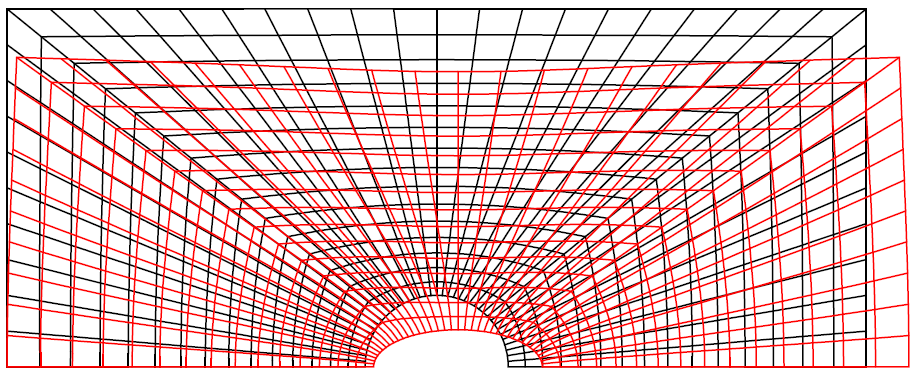 PAGE 81
nouvel objet DEFORMEE
Chap. 5 : mécanique élastique linéaire
Post traitement : déformations, contraintes, maillage déformé

* TRACE DU MAILLAGE DEFORME
DEF_5    = DEFO SU U5 150. 'ROUG' ;
DEF_INI  = DEFO SU U5 0. ;
TRAC (DEF_INI ET DEF_5) ;

* TRACE DU CONTOUR DEFORME
DEF_5C   = DEFO CSU U5 150. 'ROUG' ;
DEF_INIC = DEFO CSU U5 0. ;
TRAC (DEF_INIC ET DEF_5C) ;
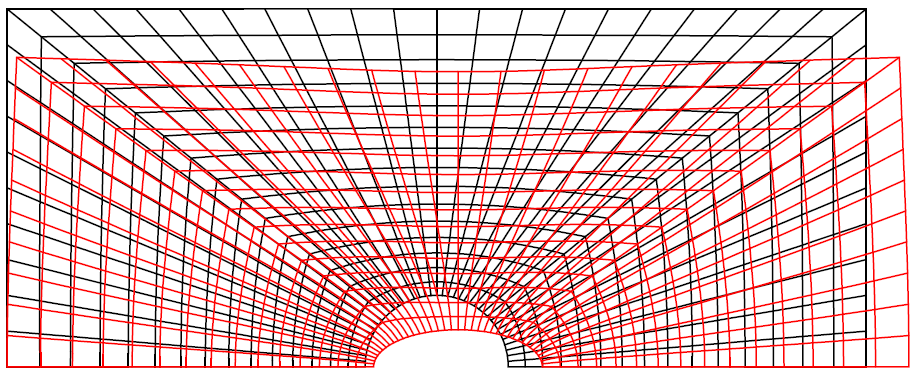 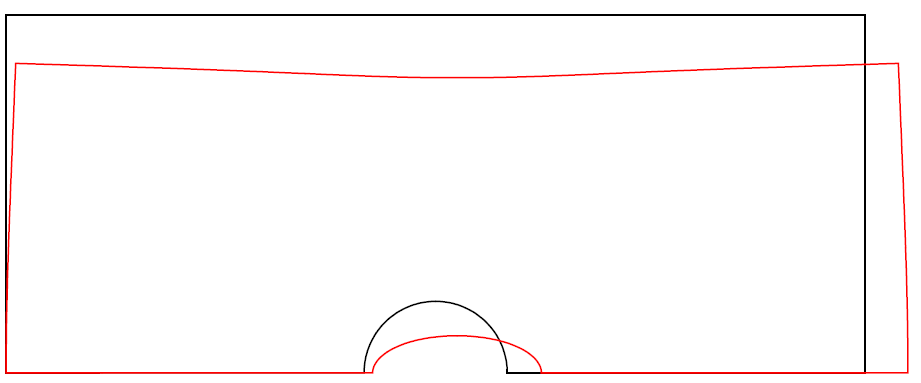 PAGE 82
nouvel objet DEFORMEE
Chap. 5 : mécanique élastique linéaire
Post traitement : déformations, contraintes, maillage déformé

En deux coups : 

* CALCUL DES DEFORMATIONS
DEF      = EPSI U5 MOM1 'LINE' ;

* CONTRAINTES A PARTIR DES DEFORMATIONS
SIG      = ELAS DEF MOM1 MAM1 ;



En un seul coup : 

* CONTRAINTES A PARTIR DES DEPLACEMENTS
SIG      = SIGM U5 MOM1 MAM1 'LINE' ;
PAGE 83
Chap. 5 : mécanique élastique linéaire
Post traitement : contraintes sur maillage déformé

* TRACE DES CONTRAINTES
TRAC (A vous de jouer) ;
PAGE 84
Chap. 5 : mécanique élastique linéaire
Post traitement : contraintes sur maillage déformé

* TRACE DES CONTRAINTES
TRAC SIG MOM1 ;

* TRACE DES CONTRAINTES SUR CONFIGURATION DERFORMEE
DEF_5B   = DEFO SU U5 150. ;
TRAC SIG MOM1 DEF_5B CSU ;
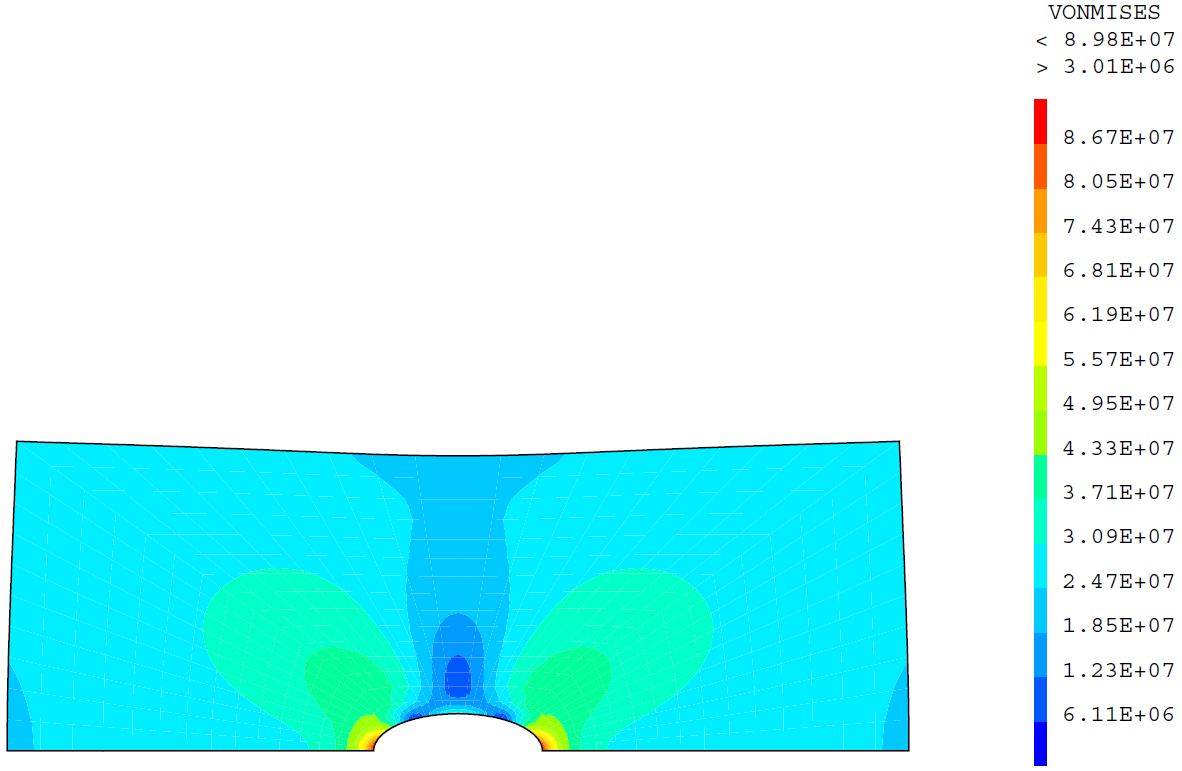 PAGE 85
Chap. 5 : mécanique élastique linéaire
Post traitement : contraintes aux points de Gauss

* TRACE DES CONTRAINTES AUX POINTS DE GAUSS
SIGYY    = EXCO SIG 'SMYY' ;
MESS 'Mini et Maxi de Sigma YY : ' (MINI SIGYY)  (MAXI SIGYY) ;
TRAC SIGYY MOM1 ;

SIGYYG   = CHAN 'CHPO' SIGYY MOM1 'SUPP' ;
MPGAUSS  = EXTR SIGYYG 'MAIL' ;
TRAC SIGYYG MPGAUSS ;
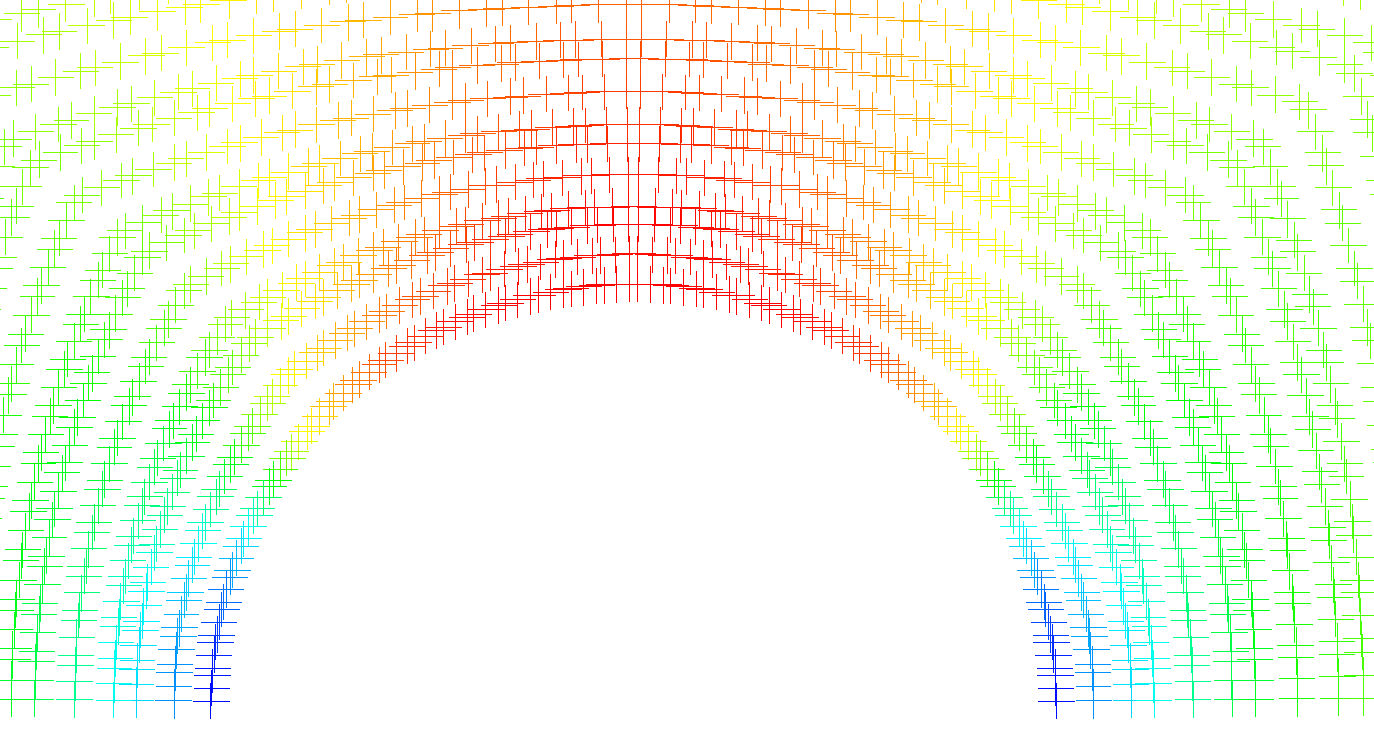 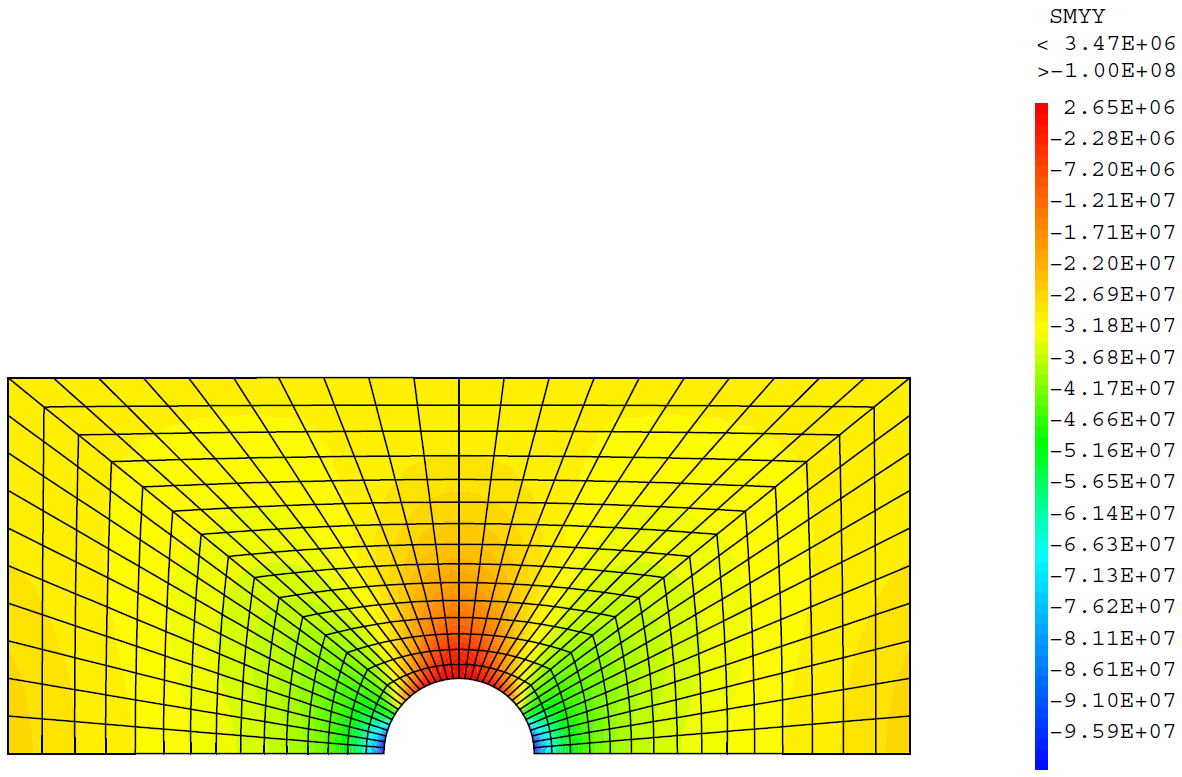 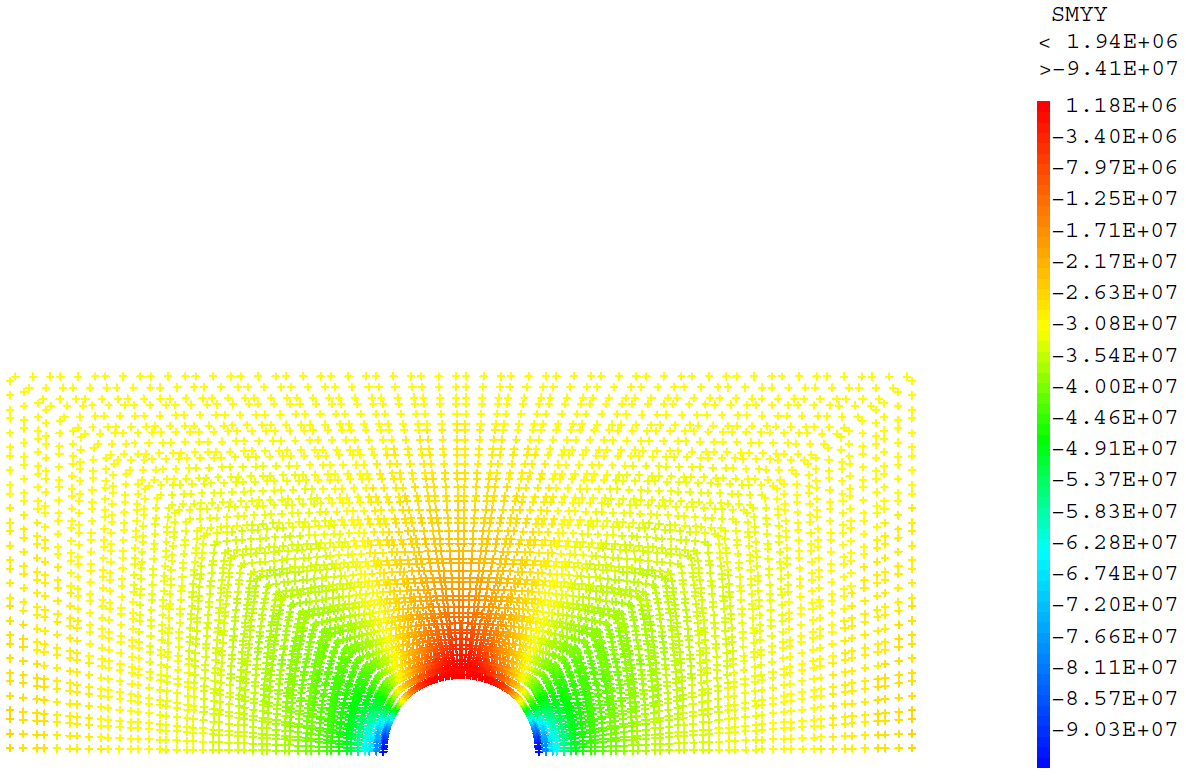 PAGE 86
Chap. 5 : mécanique élastique linéaire
Post traitement : évolution de la concentration de contrainte(le long du côté bas)

SIGB     = CHAN 'CHPO' SIG MOM1 ;
LBASG    = LBAS ELEM 'COMP' PB PA ;
EVSIG    = EVOL 'CHPO' SIGB 'SMYY' LBASG ;
EVK      = (ABS EVSIG) / 30.E6 ;
DESS EVK ;
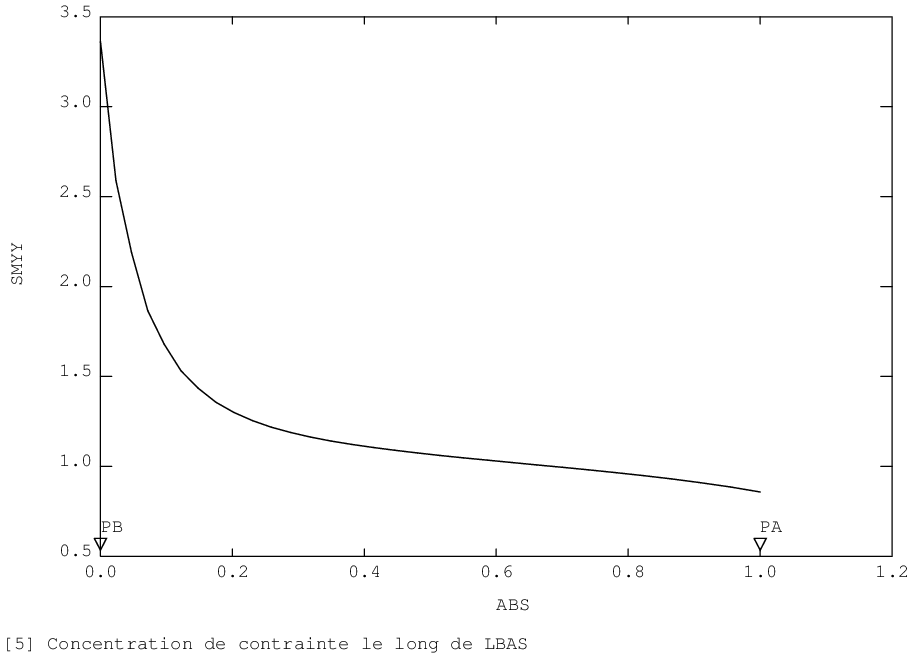 PAGE 87
Chap. 5 : mécanique élastique linéaire
Post traitement : évolution le long d’une ligne quelconque

OPTI 'ELEM' 'SEG2' ;
LIG1     = DROI 50 (0.1 0.1) (2.3 0.9) COUL 'ORAN' ;
TRAC (CSU ET LIG1) ;

SIGT     = CHAN 'NOEUD' MOM1 SIG ;
SIGLBAS  = PROI SIGT LIG1 ;
EVSIG2   = EVOL 'ORAN' 'CHPO' SIGLBAS 'SMXY' LIG1 ;
DESS EVSIG2 ;
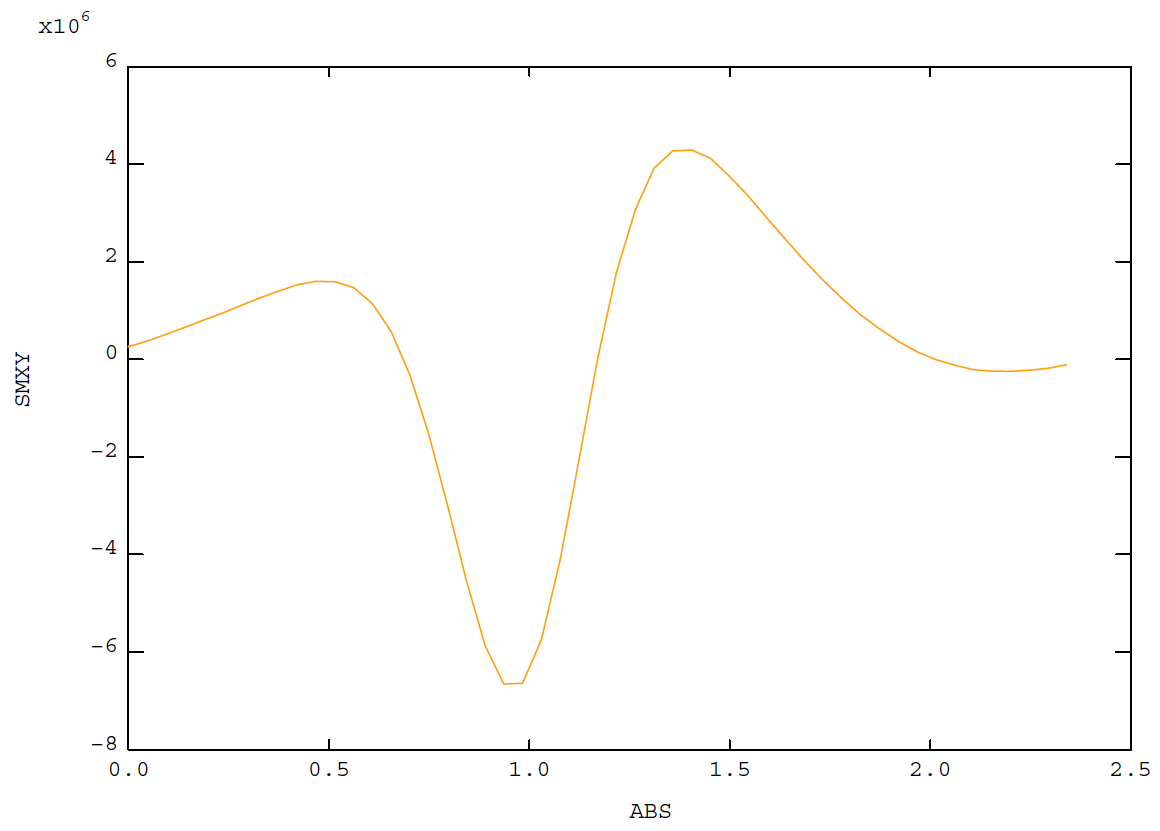 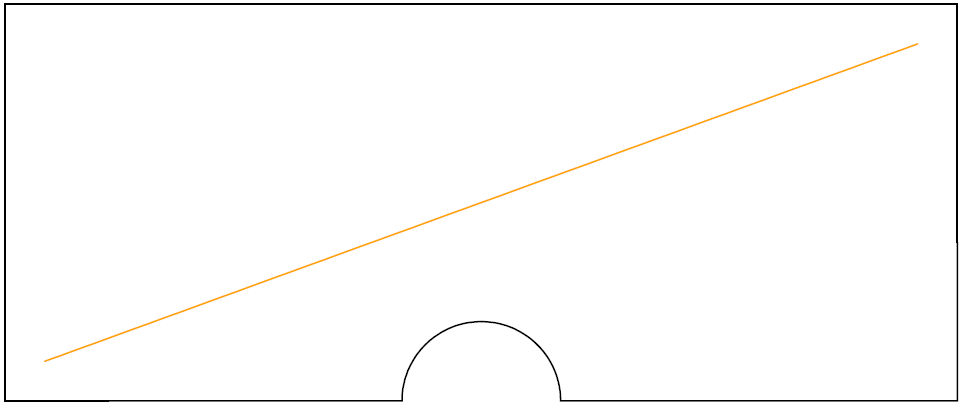 PAGE 88
Chap. 5 : mécanique élastique linéaire
Post traitement : efforts de réaction aux appuis

* FORCES DE REACTION REPRESENTEES PAR DES FLECHES
REAC1    = REAC U5 (BLMX ET BLMY) ;          (réaction due à un blocage)
VREAC    = VECT REAC1 'FORC' 'ROUG' ;        (flèches pour le tracé)

* IDEM POUR LES FORCES APPLIQUEES
VFIMP    = (A vous de jouer)
TRAC (A vous de jouer) ;
PAGE 89
Chap. 5 : mécanique élastique linéaire
Post traitement : efforts de réaction aux appuis

* FORCES DE REACTION REPRESENTEES PAR DES FLECHES
REAC1    = REAC U5 (BLMX ET BLMY) ;          (réaction due à un blocage)
VREAC    = VECT REAC1 'FORC' 'ROUG' ;        (flèches pour le tracé)

* IDEM POUR LES FORCES APPLIQUEES
VFIMP    = VECT FS 'FORC' 'VERT' ;     
TRAC (VFIMP ET VREAC) CSU ;
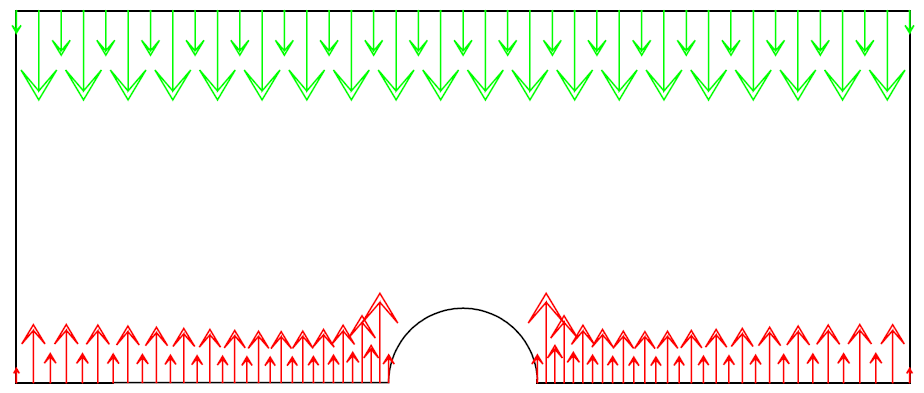 PAGE 90
Chap. 5.1 : mécanique élastique linéairedéplacements imposés
Bonus : calcul en déplacements imposés

* MATRICES DE BLOCAGE						lien
BLMY2    = BLOQ LHAUT 'UY' ;
RITOT2   = RI ET BLMX ET BLMY ET BLMY2 ;
 
* SECOND MEMBRE ASSOCIE AU BLOCAGE EN DEPLACEMENT NON NUL
FU       = DEPI BLMY2 -1.E-3 ;
 
* RESOLUTION
U52      = RESO RITOT2 (FU ET FV) ;
 
* POST TRAITEMENT
DEF_5C2  = DEFO CSU U52 150. 'VERT' ;
TRAC (DEF_INIC ET DEF_5C ET DEF_5C2) ;
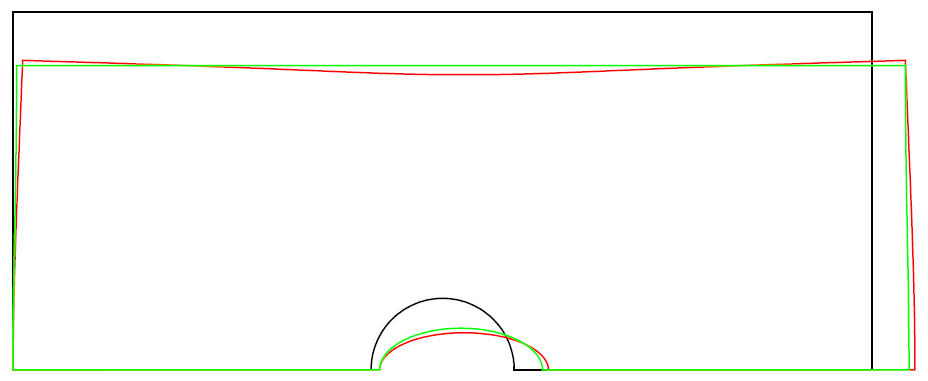 PAGE 91
Chap. 6 : mécanique élastique linéaireCHARGEMENT thermique
Objectif :	calcul mécanique précédent
	+ chargement thermique

calcul de la déformation thermique
ajout des forces nodales équivalentes à la déformation thermique (lien)
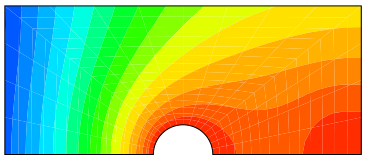 +
PAGE 92
Chap. 6 : mécanique élastique linéaireCHARGEMENT thermique
Forces nodales dues aux déformations thermiques (2nd membre)

* DEFORMATIONS THERMIQUES AU DERNIER CHAMP DE TEMPERATURE
* DU CALCUL THERMIQUE AVEC CONVECTION + RAYONNEMENT
TFINAL   = TAB1 . 'TEMPERATURES' . (N1 - 1) ;
EPT      = EPTH TFINAL MOM1 MAM1 ;

* PSEUDO CONTRAINTES POUR CES DEFORMATIONS THERMIQUES
SIT      = ELAS EPT MOM1 MAM1 ;

* FORCES NODALES POUR CETTE DEFORMATION THERMIQUE
FT       = BSIG SIT MOM1 ;

Résolution du système linéaire (ajout d'un terme au 2nd membre)

* DEPLACEMENTS, PAR APPEL AU SOLVEUR EN SUPERPOSANT LES FORCES
* PUREMENT MECANIQUES ET LES PSEUDO FORCES THERMIQUES
U6       = (A vous de jouer);
PAGE 93
Chap. 6 : mécanique élastique linéaireCHARGEMENT thermique
Forces nodales dues aux déformations thermiques (2nd membre)

* DEFORMATIONS THERMIQUES AU DERNIER CHAMP DE TEMPERATURE
* DU CALCUL THERMIQUE AVEC CONVECTION + RAYONNEMENT
TFINAL   = TAB1 . 'TEMPERATURES' . (N1 - 1) ;
EPT      = EPTH TFINAL MOM1 MAM1 ;

* PSEUDO CONTRAINTES POUR CES DEFORMATIONS THERMIQUES
SIT      = ELAS EPT MOM1 MAM1 ;

* FORCES NODALES POUR CETTE DEFORMATION THERMIQUE
FT       = BSIG SIT MOM1 ;

Résolution du système linéaire (ajout d'un terme au 2nd membre)

* DEPLACEMENTS, PAR APPEL AU SOLVEUR EN SUPERPOSANT LES FORCES
* PUREMENT MECANIQUES ET LES PSEUDO FORCES THERMIQUES
U6       = RESO RITOT (FS ET FV ET FT) ;
PAGE 94
Chap. 6 : mécanique élastique linéaireCHARGEMENT thermique
Post traitement : maillage déformé, déformations, contraintes

* DEFORMEE THERMOMECANIQUE
DEF_6    = (A vous de jouer) 
DEF_6C   = (A vous de jouer) 
TRAC (A vous de jouer) ;
PAGE 95
Chap. 6 : mécanique élastique linéaireCHARGEMENT thermique
Post traitement : maillage déformé, déformations, contraintes

* DEFORMEE THERMOMECANIQUE
DEF_6    = DEFO SU  U6 150. ;
DEF_6C   = DEFO CSU U6 150. 'ORAN' ;
TRAC (DEF_INIC ET DEF_5C ET DEF_6C) ;
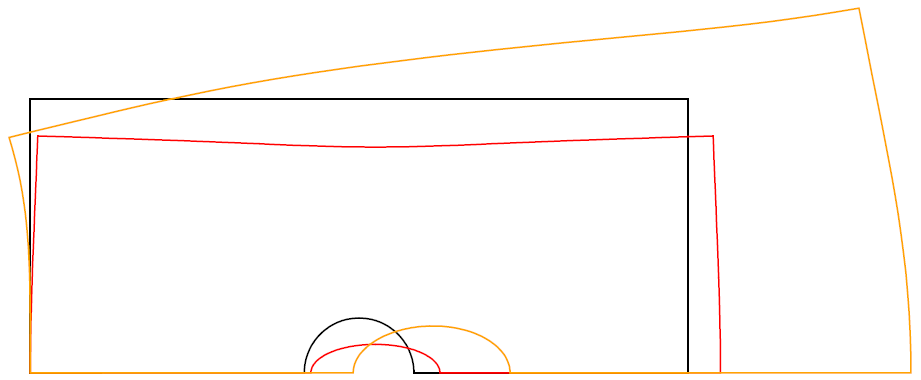 PAGE 96
Chap. 6 : mécanique élastique linéaireCHARGEMENT thermique
Post traitement : maillage déformé, déformations, contraintes

* DEFORMATIONS TOTALES
EP       = (A vous de jouer, opérateur EPSI)

* DEFORMATIONS ELASTIQUES
EPE      = (A vous de jouer)

* LES CONTRAINTES SONT CALCULEES A PARTIR DES DEFORMATIONS ELASTIQUES
SIGT     = (A vous de jouer)
TRAC SIGT MOM1 DEF_6 CSU ;
PAGE 97
Chap. 6 : mécanique élastique linéaireCHARGEMENT thermique
Post traitement : maillage déformé, déformations, contraintes

* DEFORMATIONS TOTALES
EP       = EPSI MOM1 U6 'LINE' ;

* DEFORMATIONS ELASTIQUES
EPE      = EP - EPT ;

* LES CONTRAINTES SONT CALCULEES A PARTIR DES DEFORMATIONS ELASTIQUES
SIGT     = ELAS EPE MOM1 MAM1 ;
TRAC SIGT MOM1 DEF_6 CSU ;
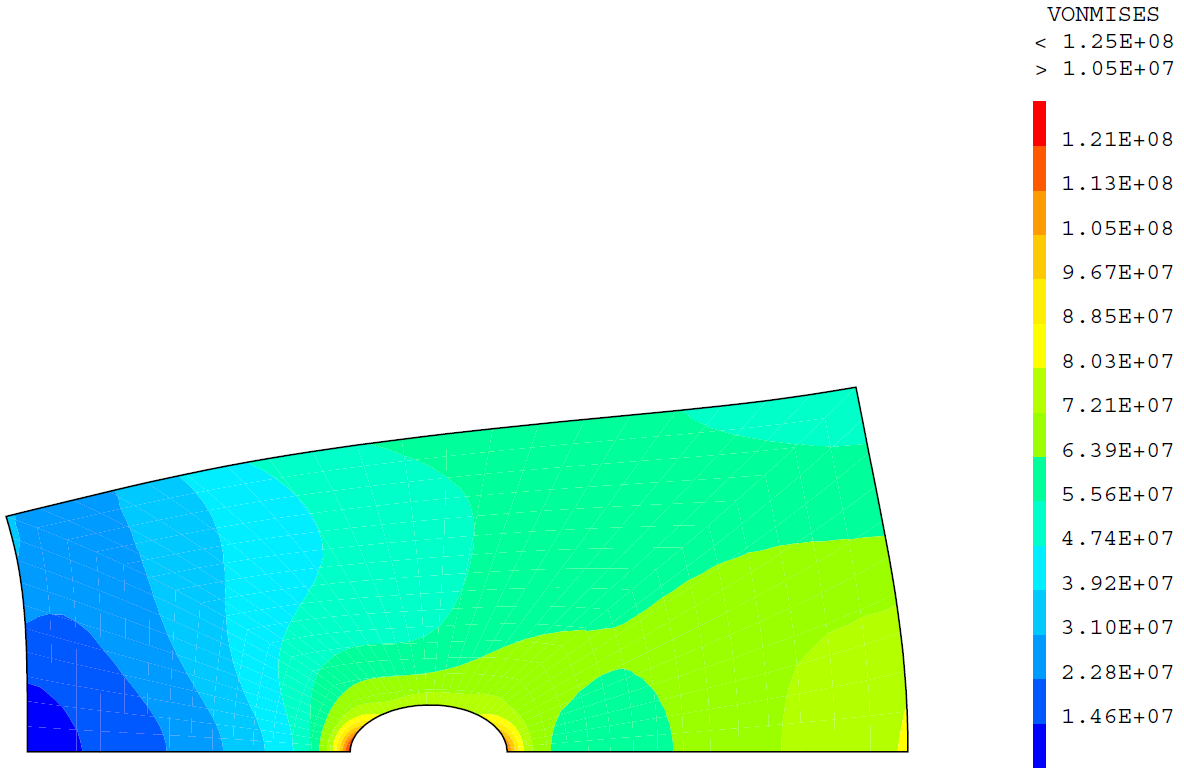 PAGE 98
Chap. 7 : mécanique élastique linéaireCHARGEMENT thermique, matériau variable
α
α0
x
xmin
xmoy
xmax
PAGE 99
Chap. 7 : mécanique élastique linéaireCHARGEMENT thermique, matériau variable
Coefficient de dilatation thermique variable dans l'espace

XX       = COOR SU 1 ;
XMAX     = MAXI XX ;
XMIN     = MINI XX ;
XMOY     = 0.5 * (XMAX + XMIN) ;

BETA     = 7. ;
CHP_ALPH = ALPHAMAT * (1. + (BETA * (((XX - XMOY) / (XMAX - XMIN)) ** 3))) ;



Mise à jour des caractéristiques du matériau

* CONVERSION DU CHPOINT -> EN MCHAML
CHM_ALPH = CHAN 'CHAM' CHP_ALPH MOM1 ;

* MISE A JOUR DU MCHAML DU MATERIAU AVEC ALPHA VARIABLE
MAM1B    = MATE MOM1 'YOUN' YOUNGMAT 'NU' NUMAT
                     'ALPH' CHM_ALPH 'TREF' T0 'TALP' T0 ;
PAGE 100
Chap. 7 : mécanique élastique linéaireCHARGEMENT thermique, matériau variable
Mise à jour des forces nodales dues aux déformations thermiques(2nd membre)

* MISE A JOUR DES DEFORMATIONS THERMIQUES PURES AVEC ALPHA VARIABLE
EPT      = (A vous de jouer, opérateur EPTH)

* MISE A JOUR DES PSEUDO CONTRAINTES THERMIQUES AVEC ALPHA VARIABLE
SIT      = (A vous de jouer, opérateur ELAS)

* MISE A JOUR DES FORCES NODALES POUR CETTE DEFORMATION THERMIQUE
FT       = (A vous de jouer, opérateur BSIG)


Résolution du système linéaire

* DEPLACEMENTS AVEC ALPHA VARIABLE
U7       = RESO RITOT (FS ET FV ET FT) ;
PAGE 101
Chap. 7 : mécanique élastique linéaireCHARGEMENT thermique, matériau variable
Mise à jour des forces nodales dues aux déformations thermiques(2nd membre)

* MISE A JOUR DES DEFORMATIONS THERMIQUES PURES AVEC ALPHA VARIABLE
EPT      = EPTH TFINAL MOM1 MAM1B ;

* MISE A JOUR DES PSEUDO CONTRAINTES THERMIQUES AVEC ALPHA VARIABLE
SIT      = ELAS EPT MOM1 MAM1B ;

* MISE A JOUR DES FORCES NODALES POUR CETTE DEFORMATION THERMIQUE
FT       = BSIG SIT MOM1 ;


Résolution du système linéaire

* DEPLACEMENTS AVEC ALPHA VARIABLE
U7       = RESO RITOT (FS ET FV ET FT) ;
PAGE 102
Chap. 7 : mécanique élastique linéaireCHARGEMENT thermique, matériau variable
Post traitement : maillage déformé, déformations, contraintes

* DEFORMEE AVEC ALPHA VARIABLE
(A vous de jouer)
(A vous de jouer)
TRAC (A vous de jouer) ;
PAGE 103
Chap. 7 : mécanique élastique linéaireCHARGEMENT thermique, matériau variable
Post traitement : maillage déformé, déformations, contraintes

* DEFORMEE AVEC ALPHA VARIABLE
DEF_7    = DEFO SU  U7 150. ;
DEF_7C   = DEFO CSU U7 150. 'ROUG' ;
TRAC (DEF_INIC ET DEF_6C ET DEF_7C) ;
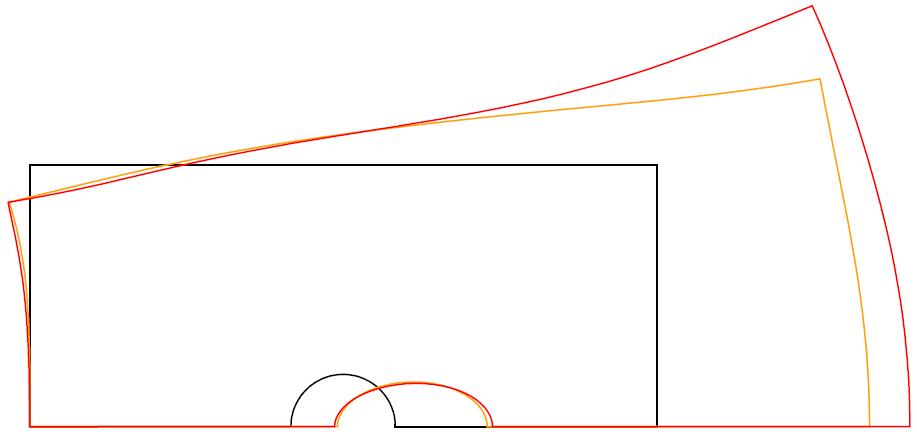 PAGE 104
Chap. 7 : mécanique élastique linéaireCHARGEMENT thermique, matériau variable
Post traitement : maillage déformé, déformations, contraintes

* DEFORMATIONS TOTALES AVEC ALPHA VARIABLE
EP       = EPSI U7 MOM1 'LINE' ;

* DEFORMATION ELASTIQUES AVEC ALPHA VARIABLE
EPE      = EP - EPT ;

* CONTRAINTES AVEC ALPHA VARIABLE
SIGT     = ELAS EPE MOM1 MAM1B ;
TRAC SIGT MOM1 DEF_7 CSU ;
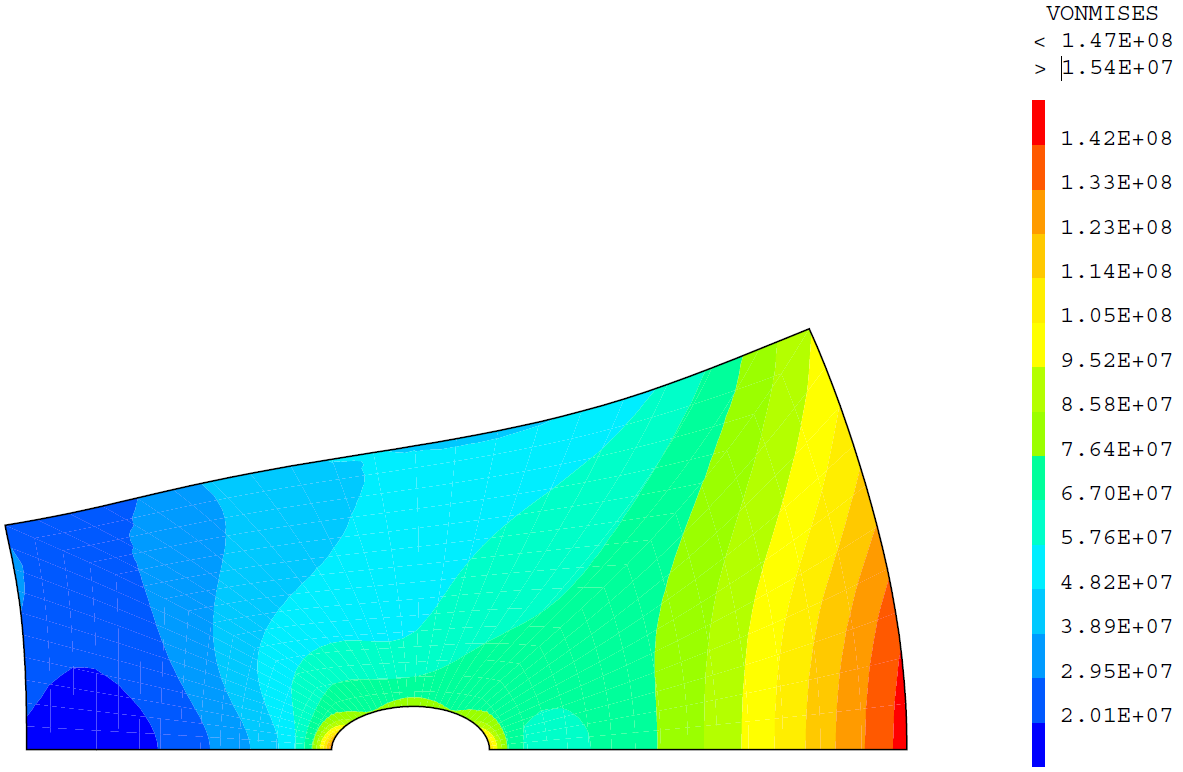 PAGE 105
Chap. 8 : mécanique élasto-plastiqueCHARGEMENT thermique, matériau variable, PASAPAS
Objectif :	calcul thermique transitoire + mécanique
	+ matériau élasto-plastique parfait

reprendre le calcul thermique transitoire précédent
modèle mécanique avec comportement non linéaire
description temporelle des chargements mécaniques
résolution avec la procédure PASAPAS
σ
σY
E
ε
PAGE 106
Chap. 8 : mécanique élasto-plastiqueCHARGEMENT thermique, matériau variable, PASAPAS
Mise à jour du modèle et des caractéristiques du matériau

* MISE A JOUR DU MODELE MECANIQUE
MOM2     = MODE SU 'MECANIQUE' 'ELASTIQUE' 'PLASTIQUE' 'PARFAIT' ;

* MISE A JOUR DU MATERIAU (AJOUT DE LA LIMITE D'ELASTICITE 'SIGY')
MAM2     = MATE MOM2 'YOUN' YOUNGMAT 'NU' NUMAT 'SIGY' SIGYMAT
                     'ALPH' CHM_ALPH 'TREF' T0  'TALP ' T0 ;


Chargements mécaniques

* EVOLUTIONS TEMPORELLES DES CHARGEMENTS MECANIQUES
EVTM     = EVOL 'MANU'  (PROG 0. (0.98 * TPSFIN) TPSFIN)
                        (PROG 0. 0.              1.) ;
CHAFS    = CHAR 'MECA' FS EVTM ;

CHAFV    = CHAR 'MECA' FV EVCTE ;

CHAM     = CHAFS ET CHAFV ;
PAGE 107
Chap. 8 : mécanique élasto-plastiqueCHARGEMENT thermique, matériau variable, pasapas
Construction de la table pour la procédure PASAPAS

* PREPARATION DE LA TABLE POUR PASAPAS
TAB2                         = TABL ;
………
………
………
………
        (A vous de jouer)
………
………
………
PASAPAS TAB2 ;
PAGE 108
Chap. 8 : mécanique élasto-plastiqueCHARGEMENT thermique, matériau variable, pasapas
Construction de la table pour la procédure PASAPAS

* PREPARATION DE LA TABLE POUR PASAPAS
TAB2                         = TABL ;
TAB2 . 'MODELE'              = MOT ET MOC ET MOR ET MOM2 ;
TAB2 . 'CARACTERISTIQUES'    = MAT ET MAC ET MAR ET MAM2 ;
TAB2 . 'BLOCAGES_MECANIQUES' = BLMX ET BLMY ;
TAB2 . 'BLOCAGES_THERMIQUES' = BLT ;
TAB2 . 'CHARGEMENT'          = CHAT ET CHAM ;
TAB2 . 'TEMPS_CALCULES'      = PROG 0. 'PAS' (0.02 * TPSFIN)   (0.98 * TPSFIN)
                                       'PAS' (0.001 * TPSFIN)  TPSFIN ;
TAB2 . 'CELSIUS'             = VRAI ; 
PASAPAS TAB2 ;
PAGE 109
Chap. 8 : mécanique élasto-plastiqueCHARGEMENT thermique, matériau variable, pasapas
Post traitement : contraintes

* BOUCLE SUR LES PAS DE TEMPS
LISO2    = PROG 0. 'PAS' 10.E6 100.E6 ;
N2       = DIME (TAB2 . 'DEPLACEMENTS') ;
REPE B1 N2 ;
  U_I      = TAB2 . 'DEPLACEMENTS' . (&B1 - 1) ;
  DEF_I    = DEFO SU U_I 150. ;
  S_I      = TAB2 . 'CONTRAINTES' . (&B1 - 1) ;
  TRAC S_I MOM2 DEF_I CSU LISO2 ;
FIN B1 ;
DEF_8C   = DEFO CSU U_I 150. 'VIOL' ;
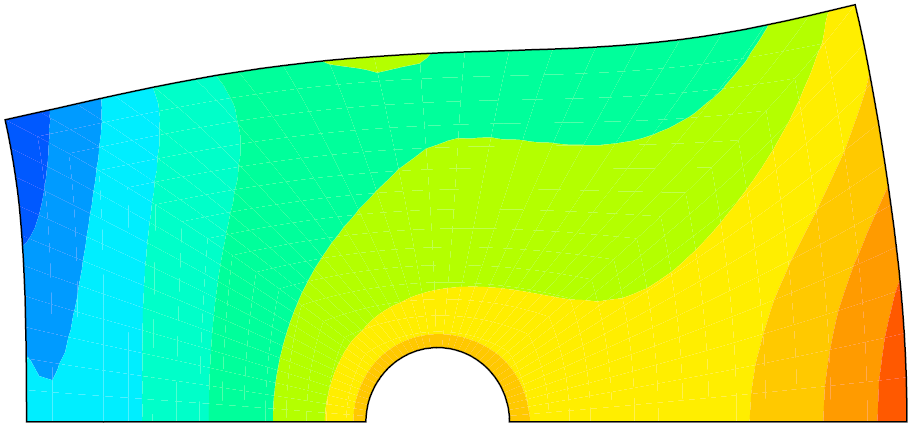 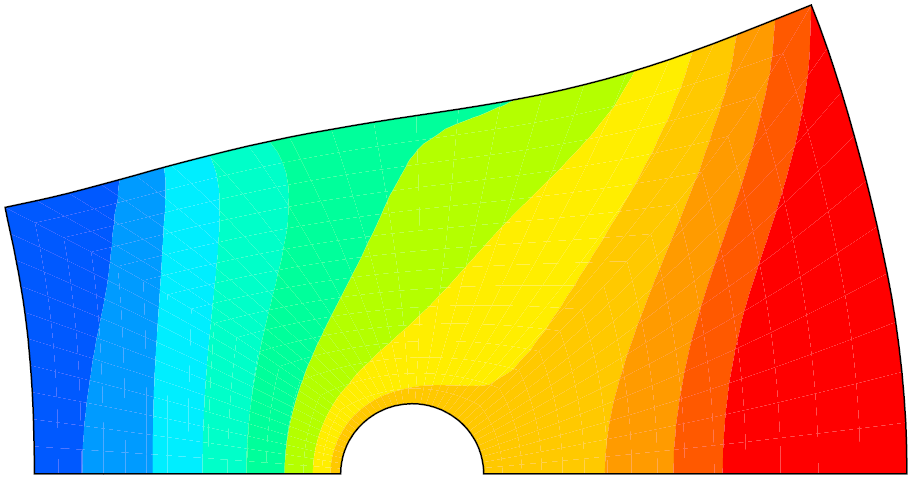 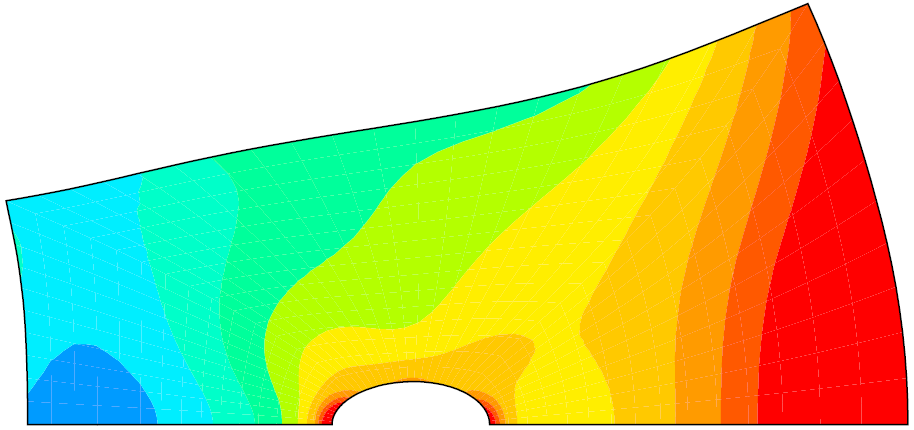 PAGE 110
Chap. 8 : mécanique élasto-plastiqueCHARGEMENT thermique, matériau variable, pasapas
Post traitement : déformations plastiques cumulées (lien)

* BOUCLE SUR LES PAS DE TEMPS
VI       = TAB2 . 'VARIABLES_INTERNES' . (N2 - 1) ;
EQ_MAX   = MAXI (EXCO 'EPSE' VI) ;
LISO3    = PROG 0. 'PAS' (EQ_MAX / 10.) EQ_MAX ;
REPE B1 N2 ;
  U_I      = TAB2 . 'DEPLACEMENTS' . (&B1 - 1) ;
  DEF_I    = DEFO SU U_I 150. ;
  V_I      = TAB2 . 'VARIABLES_INTERNES' . (&B1 - 1) ;
  TRAC V_I MOM2 DEF_I CSU LISO3 ;
FIN B1 ;
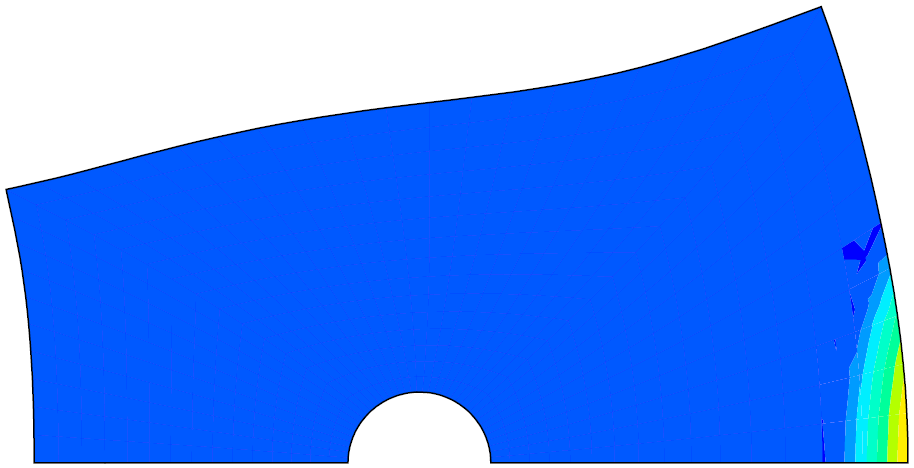 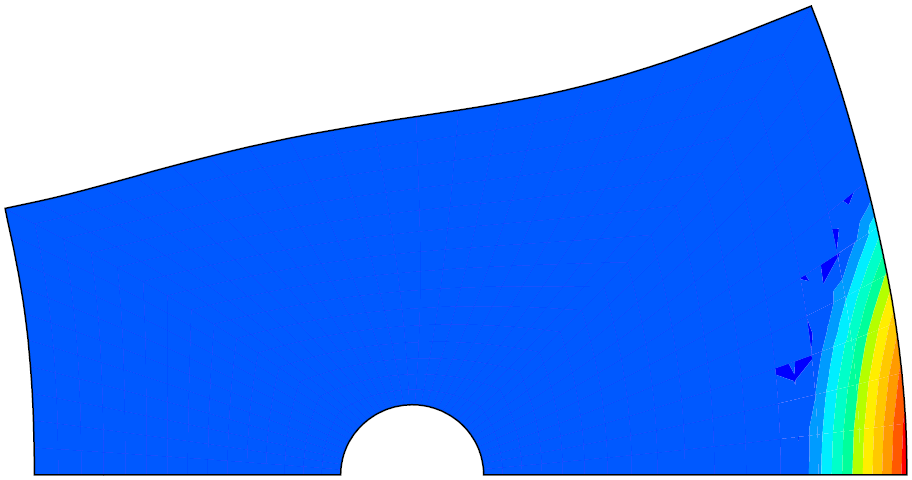 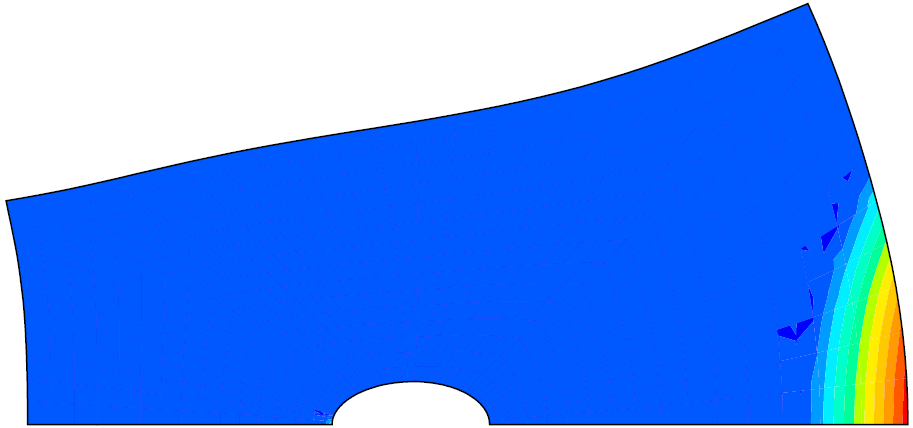 PAGE 111
Chap. 9 : mécanique élasto-plastiqueCHARGEMENT thermique, matériau variable (X,T), pasapas
Objectif :	calcul thermo-mécanique précédent
	+ conductivité dépendante de la température

caractéristique matériau mécanique variable et dépendant d'une inconnue du calcul thermique
250 W.m-1.K-1
210 W.m-1.K-1
T
50 °C
200 °C
PAGE 112
Chap. 9 : mécanique élasto-plastiqueCHARGEMENT thermique, matériau variable (X,T), pasapas
Mise à jour des caractéristiques du matériau

* VARIATION DE LA CONDUCTIVITE EN FONCTION DE T
EVLAM    = EVOL 'MANU' 'T' (PROG 50. 200.) 'K' (PROG 210. 250.) ;

* MISE A JOUR DU MATERIAU
MAT2     = MATE MOT 'K' EVLAM 'C' CAPAMAT 'RHO' RHOMAT ;


Puis on relance PASAPAS

(A vous de jouer)
PAGE 113
Chap. 9 : mécanique élasto-plastiqueCHARGEMENT thermique, matériau variable (X,T), pasapas
Mise à jour des caractéristiques du matériau

* VARIATION DE LA CONDUCTIVITE EN FONCTION DE T
EVLAM    = EVOL 'MANU' 'T' (PROG 50. 200.) 'K' (PROG 210. 250.) ;

* MISE A JOUR DU MATERIAU
MAT2     = MATE MOT 'K' EVLAM 'C' CAPAMAT 'RHO' RHOMAT ;


Puis on relance PASAPAS

TAB2                         = TABL ;
TAB2 . 'MODELE'              = MOT  ET MOC ET MOR ET MOM2 ;
TAB2 . 'CARACTERISTIQUES'    = MAT2 ET MAC ET MAR ET MAM2 ;
TAB2 . 'BLOCAGES_MECANIQUES' = BLMX ET BLMY ;
TAB2 . 'BLOCAGES_THERMIQUES' = BLT ;
TAB2 . 'CHARGEMENT'          = CHAT ET CHAM ;
TAB2 . 'TEMPS_CALCULES'      = PROG 0. 'PAS' (0.02 * TPSFIN)  (0.98 * TPSFIN)
                                       'PAS' (0.001 * TPSFIN) TPSFIN ;
TAB2 . 'CELSIUS'             = VRAI ;
PASAPAS TAB2 ;
PAGE 114
Chap. 9 : mécanique élasto-plastiqueCHARGEMENT thermique, matériau variable (X,T), pasapas
Post traitement : maillage déformé

* COMPARAISON DE LA DEFORMEE FINALE AVEC LES CALCULS PRECEDENTS
N2       = DIME (TAB2 . 'DEPLACEMENTS') ;
U9       = TAB2 . 'DEPLACEMENTS' . (N2 - 1) ;
DEF_9    = DEFO SU  U9 150. ;
DEF_9C   = DEFO CSU U9 150. 'BLEU' ;
TRAC (DEF_INIC ET DEF_7C ET DEF_8C ET DEF_9C) ;
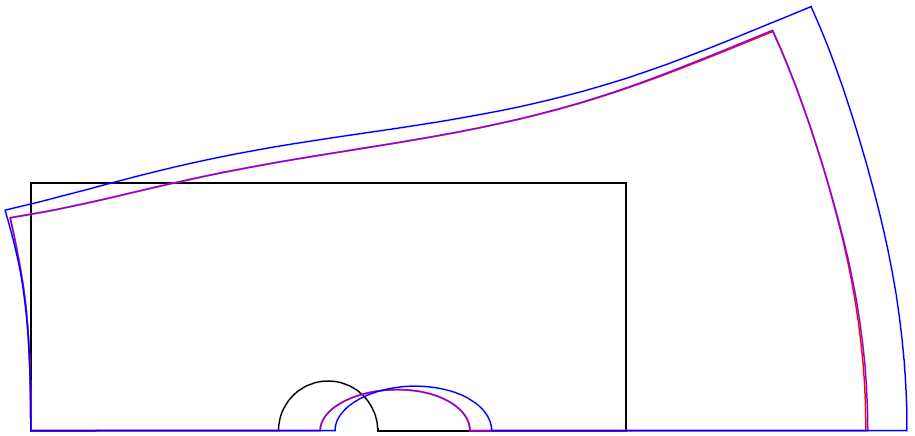 PAGE 115
Chap. 9 : mécanique élasto-plastiqueCHARGEMENT thermique, matériau variable (X,T), pasapas
Post traitement : déformation plastique cumulée

VI9      = TAB2 . 'VARIABLES_INTERNES' . (N2 - 1) ;
EQ_MAX   = MAXI (EXCO 'EPSE' VI9) ;
LISO3    = PROG 0. 'PAS' (EQ_MAX / 10.) EQ_MAX ;
U9       = TAB2 . 'DEPLACEMENTS' . (N2 - 1) ;
DEF9     = DEFO SU U9 150. ;
TRAC VI9 MOM2 DEF9 CSU LISO3 ;
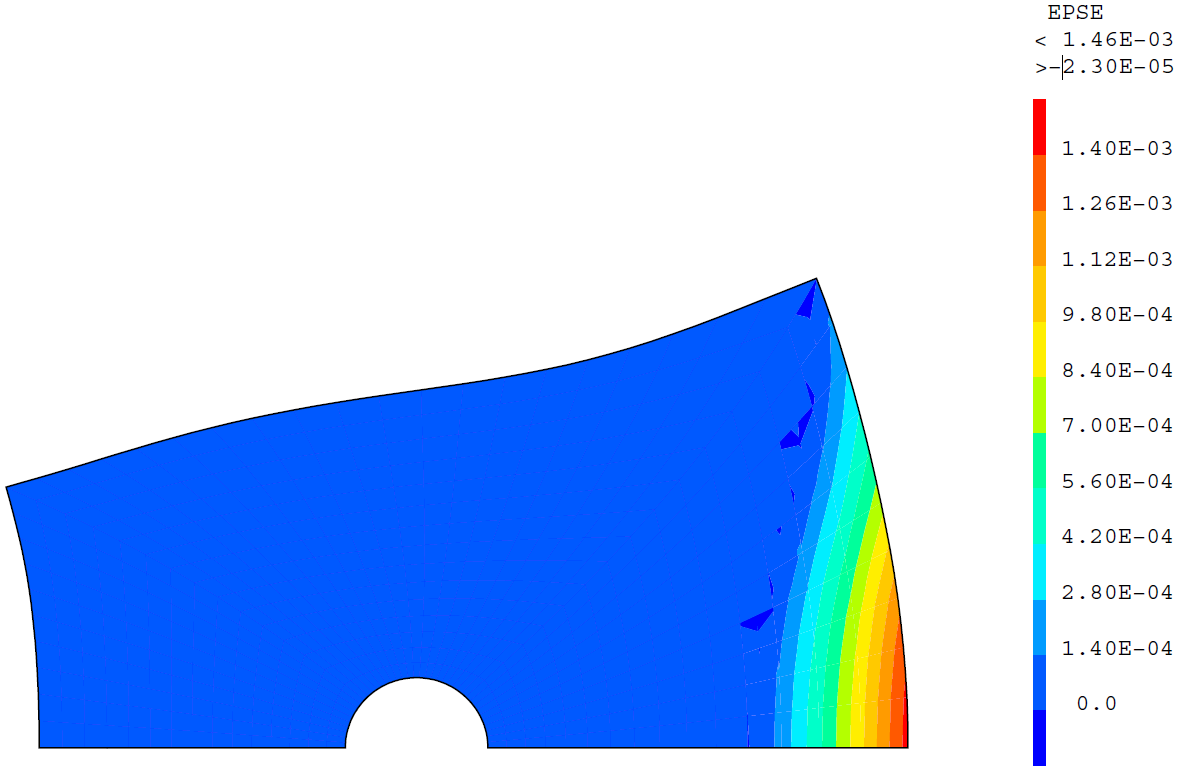 PAGE 116
Compléments
E.F. barre, poutre, coques, joints, etc…
Le choix des éléments finis se fait dans MODE

MODP1 = MODE LIG1 'MECANIQUE' 'ELASTIQUE' | 'POUT' | ;
                                          | 'TIMO' |

MODC1 = MODE SUR1 'MECANIQUE' 'ELASTIQUE' | 'DKT'  | ;
                                          | 'COQ4' |


Il convient alors de fournir les caractéristiques géométriques

MATP1 = MATE MODP1 'YOUN' 210.E9 'NU  ' 0.3
                   'SECT' 1.E-2  'INRY' 1.E-4 'INRZ' 2.E-4 'TORS' 3.E-4 ;

MATC1 = MATE MODC1 'YOUN' 210.E9 'NU  ' 0.3
                   'EPAI' 1.E-2 ;


On peut alors agir sur les d.d.l. de déplacement et de rotation

BL1 = BLOQ P1  'UX' 'UY' 'UZ'  'RX' 'RY' 'RZ' ;
PAGE 118
Éléments finis coques en 3D
Exemple d’une coque cylindrique sous pression (en 3D)

OPTI 'DIME' 3 'ELEM' 'QUA4' ;
p1 = 4. 0. 0. ;
lig1 = CERC 45 'ROTA' 360. p1 (0. 0. 0.) (0. 0. 1.) ;
ELIM lig1 1.E-2 ;
sur1 = lig1 TRAN 20 (0. 0. 10.) ;

mo = MODE sur1 'MECANIQUE' 'COQ4' ;
ma = MATE mo 'YOUN' 210.E9 'NU' 0.3 'EPAI' 0.3 ;
rig = RIGI mo ma ;

bl1 = BLOQ 'UX' 'UY' 'UZ' 'RX' 'RY' 'RZ' lig1 ;
f1  = PRES 'COQU' mo 42.E5 'NORM' ma ;

u = RESO (rig ET bl1) f1 ;
def1 = DEFO sur1 u ;
TRAC 'CACH' def1 ;
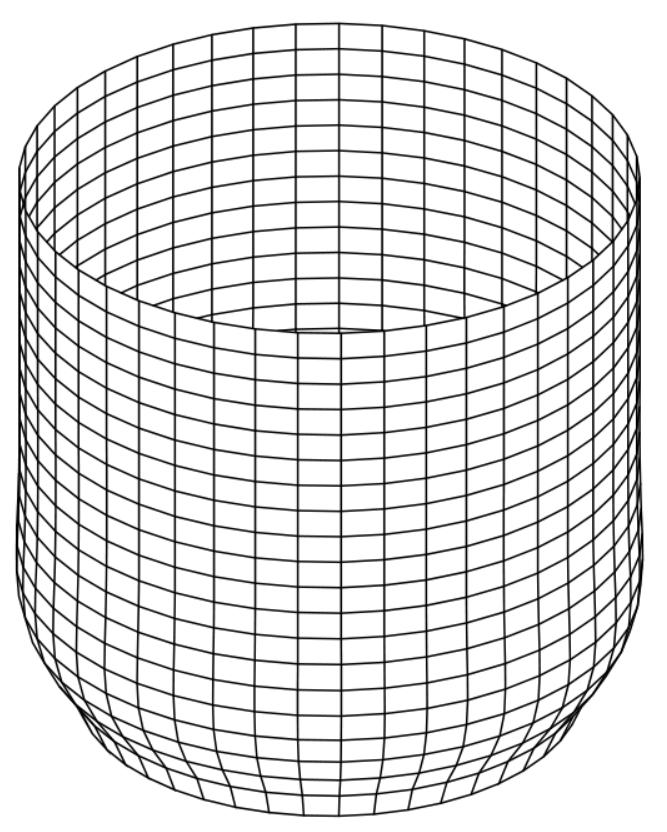 PAGE 119
Éléments finis coques en 2D
Le même cas (en 2D axisymétrique)

OPTI 'DIME' 2 'MODE' 'AXIS' 'ELEM' 'SEG2' ;
p1 = 4. 0. ;
lig1 = DROI 20 p1 (4. 10.) ;



mo = MODE lig1 'MECANIQUE' 'COQ2' ;
ma = MATE mo 'YOUN' 210.E9 'NU' 0.3 'EPAI' 0.3 ;
rig = RIGI mo ma ;

bl1 = BLOQ 'UR' 'UZ' 'RT' p1 ;
f1  = PRES 'COQU' mo -42.E5 'NORM' ;

u = RESO (rig ET bl1) f1 ;
def1 = DEFO lig1 u ;
TRAC def1 ;
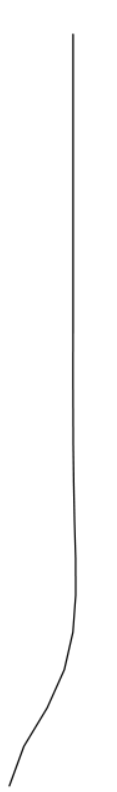 PAGE 120
Et d’autres options (1D, 2D AXIS, etc…)
Exemple d’un problème de conduction stationnaire axisymétrique

OPTI 'DIME' 2 'MODE' 'AXIS' 'ELEM' 'QUA8' ;

p1 = 10. 0. ;
p2 = 50. 0. ;
lig1 = DROI 10 p1 p2 ;
sur1 = lig1 TRAN 1 (0. 1.) ;
cot1 = sur1 COTE 4 ;
cot2 = sur1 COTE 2 ;

mo = MODE sur1 'THERMIQUE' ;
ma = MATE mo 'K' 42. ;
con = COND mo ma ;

bl1 = BLOQ 'T' cot1 ;
bl2 = BLOQ 'T' cot2 ;
f1  = DEPI bl1 20. ;
f2  = DEPI bl2 500. ;

t = RESO (con ET bl1 ET bl2) (f1 ET f2) ;
TRAC t sur1 ;
evt = EVOL 'CHPO' t 'T' lig1 ;
DESS evt ;
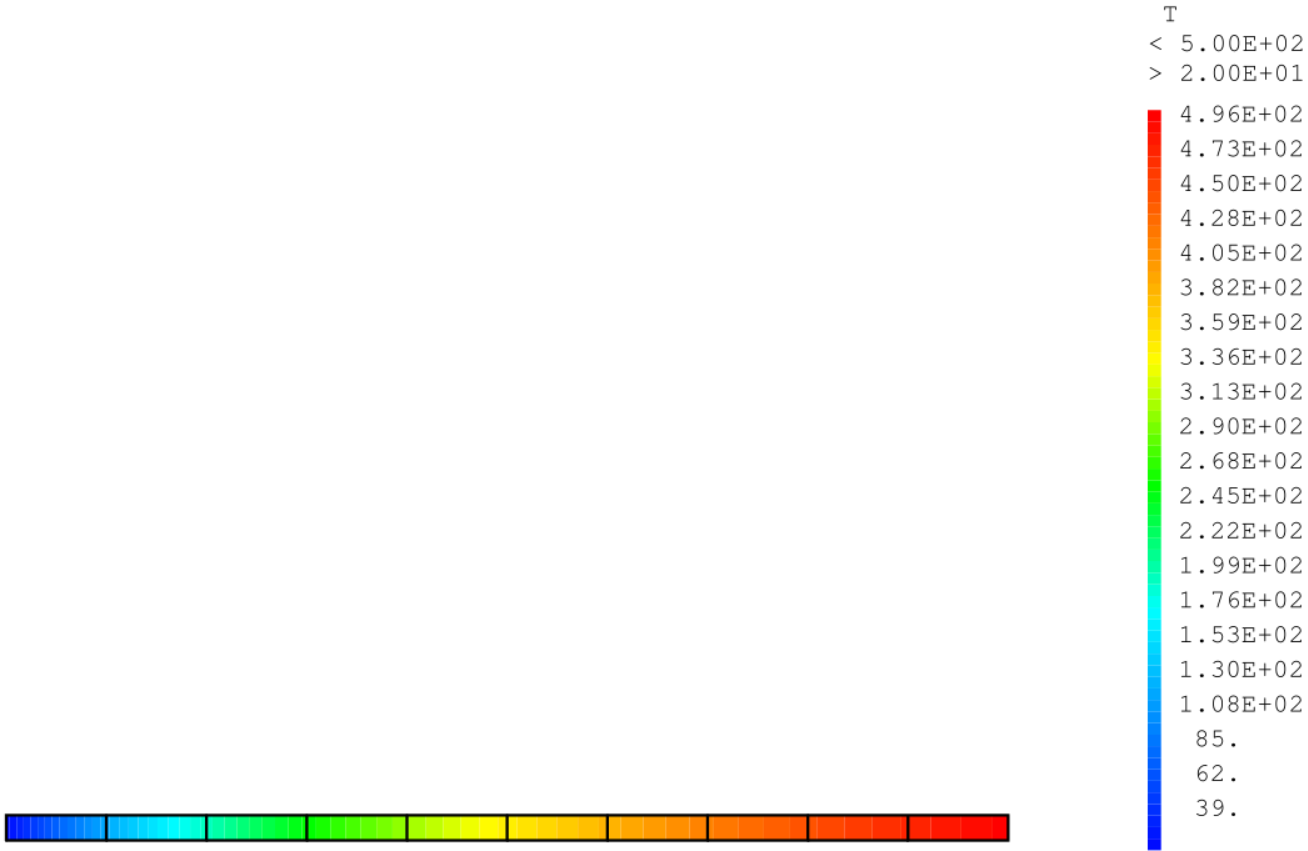 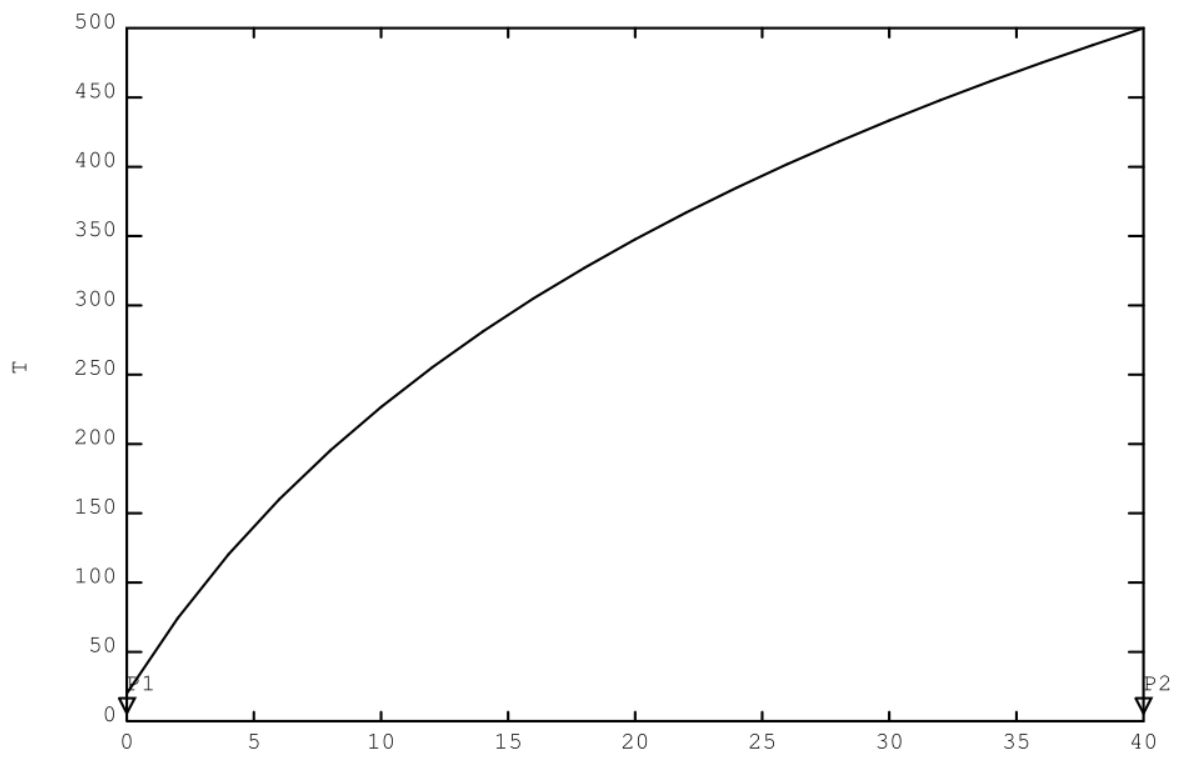 PAGE 121
Et d’autres options (1D, 2D AXIS, etc…)
Le même cas en 1D (cylindrique)

OPTI 'DIME' 1 'MODE' 'UNID' 'AXIS' 'ELEM' 'SEG3' ;

p1 = POIN 10. ;
p2 = POIN 50. ;
lig1 = DROI 10 p1 p2 ;




mo = MODE lig1 'THERMIQUE' ;
ma = MATE mo 'K' 42. ;
con = COND mo ma ;

bl1 = BLOQ 'T' p1 ;
bl2 = BLOQ 'T' p2 ;
f1  = DEPI bl1 20. ;
f2  = DEPI bl2 500. ;

t = RESO (con ET bl1 ET bl2) (f1 ET f2) ;
TRAC t lig1 ;
evt = EVOL 'CHPO' t 'T' lig1 ;
DESS evt ;
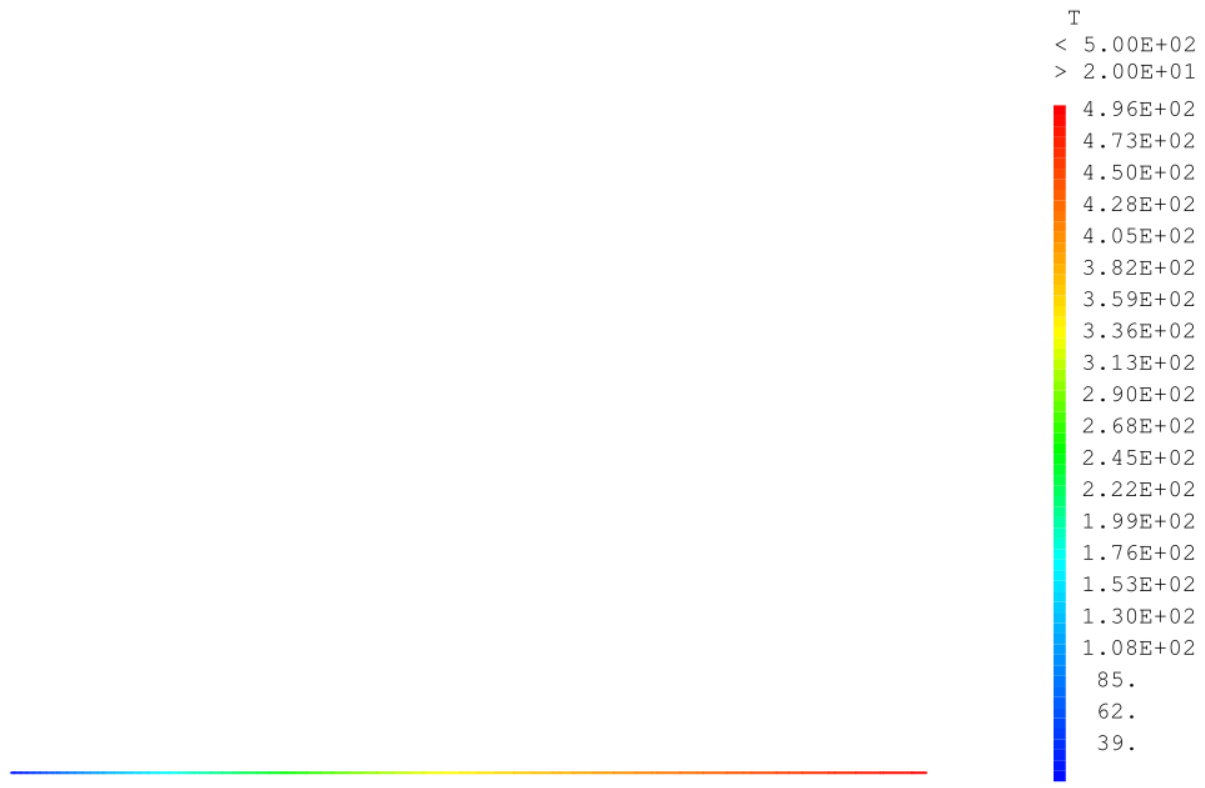 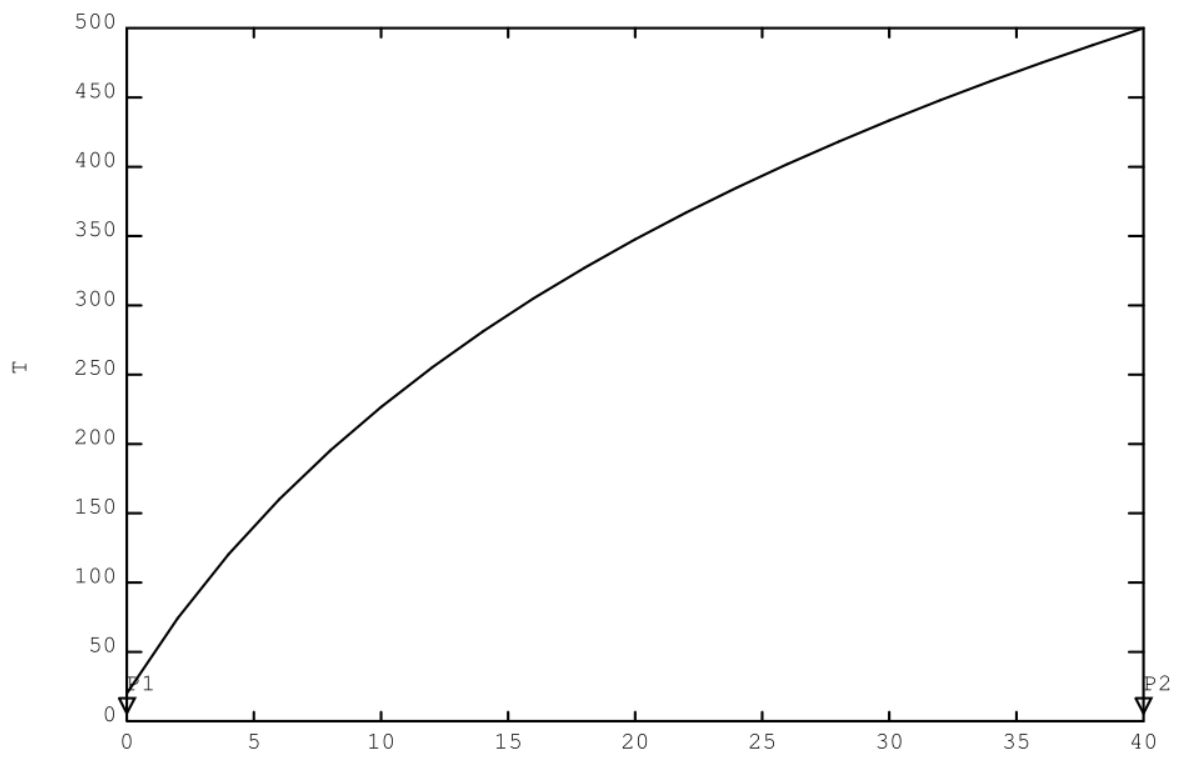 PAGE 122
Lire / Sortir des données
Au format binaire : sauvegarde / restitution
OPTI 'SAUV'  'toto' ;   SAUV ;
OPTI 'REST'  'toto' ;   REST ;

Mais aussi possible au format texte (lourd !)


Exécuter une commande EXTErieure
TAB1 = EXTE 'grep –in mecanique toto.dgibi' 'RC' ;
 TAB1 contient le résultat de la commande grep


Directive ACQUérir
Acquérir dans un fichier texte, ligne par ligne
OPTI 'ACQU' 'fichier.txt' ;
ACQU N1*'ENTIER' A*'FLOTTANT' ;
ACQU N2*'ENTIER' L1*'LISTREEL' 4 ;
fichier.txt

1  3.14  X     Y     Z
2  25.2  28.3  24.3  16.6
PAGE 123
Lire / Sortir des données
Écrire dans un fichier texte
	 en utilisant la directive SORT

OPTI 'SORT' 'mon_fichier.txt'  ;

SORT 'CHAI' 'J''ecris dans un fichier !' ;
SORT 'CHAI' 4 8 15 16 23 42 ;
SORT 'CHAI' ' ' ;

SORT 'CHAI' 'N° iteration     Fibonacci' ;
FIBO1 = 0 ;
FIBO2 = 1 ;
SORT 'CHAI' 0   FIBO1 ;
SORT 'CHAI' 1   FIBO2 ;
REPE B1 15 ;
  FIBO2B = FIBO2 ;
  FIBO2 = FIBO1 + FIBO2 ;
  FIBO1 = FIBO2B ;
  SORT 'CHAI' (&B1 + 1)   FIBO2 ;
FIN  B1 ;
mon_fichier.txt

J'ecris dans un fichier !
    4       8      15      16      23      42

N° iteration    Fibonacci
    0           0
    1           1
    2           1
    3           2
    4           3
    5           5
    6           8
    7          13
    8          21
    9          34
   10          55
   11          89
   12         144
   13         233
   14         377
   15         610
   16         987
PAGE 124
Lire / Sortir des données
LIRE / SORTir   lecture / écriture sous différents formats

Lire/écrire au format texte tabulé (CSV ou autres)
objets concernés : listes, évolutions, TABLE
utilisé par tout éditeur de texte ou tableur (Excel)

OPTI 'SORT' 'fichier.csv' ;
SORT 'EXCE' OBJET1 ;

TAB1 = 'LIRE' 'CSV' 'fichier.csv' ;


Choix possible du séparateur de colonnes :
	point virgule, virgule, espace, tabulation, barre oblique
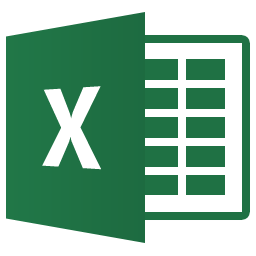 PAGE 125
Lire / Sortir des données
LIRE / SORTir   lecture / écriture sous différents formats

Lire au format UNV (fichier texte)
objets concernés : MAILLAGE
utilisé par Gmsh, Salomé, HyperMesh, …

TAB1 = LIRE 'UNV' 'fichier.unv' ;




Lire/écrire au format AVS (fichier texte)
objets concernés : MAILLAGE, CHPOINT, MCHAML
extension .inp utilisé par Abaqus

OPTI 'SORT' 'fichier.inp' ;
SORT 'AVS' OBJET1 'TEMPS' 12.3 ;

OPTI 'LECT' 'fichier.inp' ;
TAB1 = LIRE 'AVS' ;
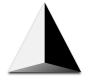 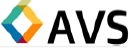 PAGE 126
Lire / Sortir des données
LIRE / SORTir   lecture / écriture sous différents formats

Écrire au format VTK
objets concernés : MAILLAGE, CHPOINT, MCHAML
utilisé par Paraview

OPTI 'SORT' 'fichier.vtk' ;
SORT 'VTK' MAIL1 'VIS'  MAIL2 'ECROU'
           DEP1 'DEPLACEMENTS' SIG1 'CONTRAINTES' ;
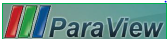 PAGE 127
Lire / Sortir des données
LIRE / SORTir   lecture / écriture sous différents formats

Lire/écrire au format MED
objets concernés : MAILLAGE, CHPOINT, TABLE (issue de PASAPAS)
utilisé par Salomé, Europlexus

OPTI 'SORT' 'fichier.med' ;
SORT 'MED' OBJET1 ;

TAB1 = LIRE 'MED' 'fichier.med' ;




Lire au format FEM
objets concernés : MAILLAGE
utilisé par HyperMesh (Altair)

TAB1 = LIRE 'FEM' 'fichier.fem' ;
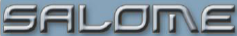 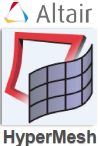 PAGE 128
Développement :  procédures Gibiane
Écrire vos procédures dans des fichiers textesavec l'extension ".procedur"

Lancer la commande castem22 avec l'option –u
castem22 –u

 création d’un fichier UTILPROC (fichier d'accès direct)


On peut alors lancer Cast3M et toutes les procédures seront disponibles
Le fichier UTILPROC doit être présent dans le répertoire de travail



Idem pour les notices (fichiers avec extension ".notice")
PAGE 129
Développement : sources Esope
L'utilisateur peut modifier/corriger/ajouter le code source des
opérateurs et directives

Compilation des fichiers source Esope
compilcast22  toto.eso tata.eso
compilcast22  tata.eso
...


Édition des liens
essaicast22
 création d'un fichier exécutable binaire : cast_64_22
 version locale de Cast3M


Se lancer comme d’habitude
castem22  mon_fichier.dgibi
PAGE 130
Quelques infos
Consulter la documentation régulièrement
~70 instructions découvertes durant cette formation
près de 1400 instructions existantes !


Inscription à la liste de diffusion Cast3M (voir le site web Cast3M)
Envoyer un e-mail vide à sympa@umontpellier.fr avec
comme objet du message :
	SUB   cast3m-util   Votre_nom    Votre_prenom

et rien d'autre ! (pas de message, pas de signature, …)


Club Cast3M : séminaire annuel des utilisateurs
Chaque année en novembre dans le sud de Paris
Présentation de travaux réalisés avec Cast3M, nouveautés de la prochaine version
Inscription gratuite !
PAGE 131
Thermo-élasticité linéaire(1) Rappel des équations
PAGE 132
Thermo-élasticité linéaire(2) déformations planes
PAGE 133
Thermo-élasticité linéaire plane(3) élément fini
B
A
C
PAGE 134
Thermo-élasticité linéaire(4) matrice de rigidité
Énergie de déformation élastique élémentaire :





Assemblage :
PAGE 135
Thermo-élasticité linéaire(5) principe travaux virtuels
Principe des travaux virtuels :
PAGE 136
Thermo-élasticité linéaire(6) chargement thermique
On ajoute un terme au second membre :
PAGE 137
Rigidité et multiplicateurs de Lagrange
PAGE 138
Rigidité et multiplicateurs de Lagrange
Exemple simple : sur un élément barre
inconnues duales
inconnues primales
OPTI 'DIME' 2 'ELEM' 'SEG2' ;

* Maillage
p1 = 0. 0. ;
p2 = 3. 0. ;
l1 = DROI 1 p1 p2 ;

* Modele et parametres
mo = MODE l1 'MECANIQUE' 'BARR' ;
ma = MATE mo 'YOUN' 210.E9 'NU' 0.3
             'SECT' 1.E-2 ;

* Matrice de rigidite principale
rig1 = RIGI mo ma ;
LIST rig1 ;

* Un petit blocage
bl1 = BLOQ 'UX' p1 ;
LIST bl1 ;

* Et un second membre associe
f1 = DEPI bl1 1.2 ;
LIST f1 ;



link 1	link 2
matrices
PAGE 139
Déformation plastique cumulée
Définition






Signification

C'est une mesure de la longueur du trajet de l'écoulement dans l'espace des déformations plastiques





(lien)
PAGE 140
Description des objets Gibiane
Description des objets
Objets généraux

	ENTIER	Nombre entier

	FLOTTANT	Nombre réel

	MOT		Chaine de caractères

	LOGIQUE	Booléen (VRAI ou FAUX)

	LISTENTI	Liste d'entiers

	LISTREEL 	Liste de réels

	LISTMOT 	Liste de mots (limités à 4 caractères)

	TABLE		Ensemble d'objets de type quelconque et			caractérisés par un indice de type quelconque

	EVOLUTIO	Représentation d'un graphe d'une fonction,			suite de couples (x ; f(x))
PAGE 142
Description des objets
Objets pour le maillage

	POINT		Coordonnées d'un point de l'espace + densité

	MAILLAGE	Domaine de l'espace discrétisé


Objets pour le calcul

	CHPOINT	N'importe quel type de données aux nœuds d'un			maillage (flottants, logiques, champs, …)

	MMODEL	Association d'un maillage, d'une	formulation EF et			d'un comportement matériau			Définit les inconnues physiques primales / duales			ex : déplacements / forces
			       température / flux
PAGE 143
Description des objets
Objets pour le calcul (suite)

	MCHAML	N'importe quel type de données à l'intérieur des			éléments d'un maillage (flottants, logiques,			champs, …)			Variétés des points supports			(points de Gauss, centre de gravité, nœuds, …)

	RIGIDITE	Matrice de raideur, de masse, de conductivité, …			Matrice couplant les inconnues physiques

	CHARGEME	Description spatio-temporelle d'un chargement


Objets pour le post traitement

	VECTEUR	Pour visualiser plusieurs composantes d'un			champ

	DEFORMEE	Pour visualiser un maillage déformé
PAGE 144
François DI PAOLA
Commissariat à l'énergie atomique et aux énergies alternatives
Centre de Saclay | 91191 Gif-sur-Yvette Cedex

Etablissement public à caractère industriel et commercial | R.C.S Paris B 775 685 019
DES/DANSDM2SSEMT